Cloud 2.0: Next Generation of Cloud Computing Systems
Mohsen Amini Salehi
Director of High-Performance Cloud Computing (HPCC) Lab
Assoc. Prof. at Computer Science & Engineering Department
University of North Texas (UNT)
Introduction
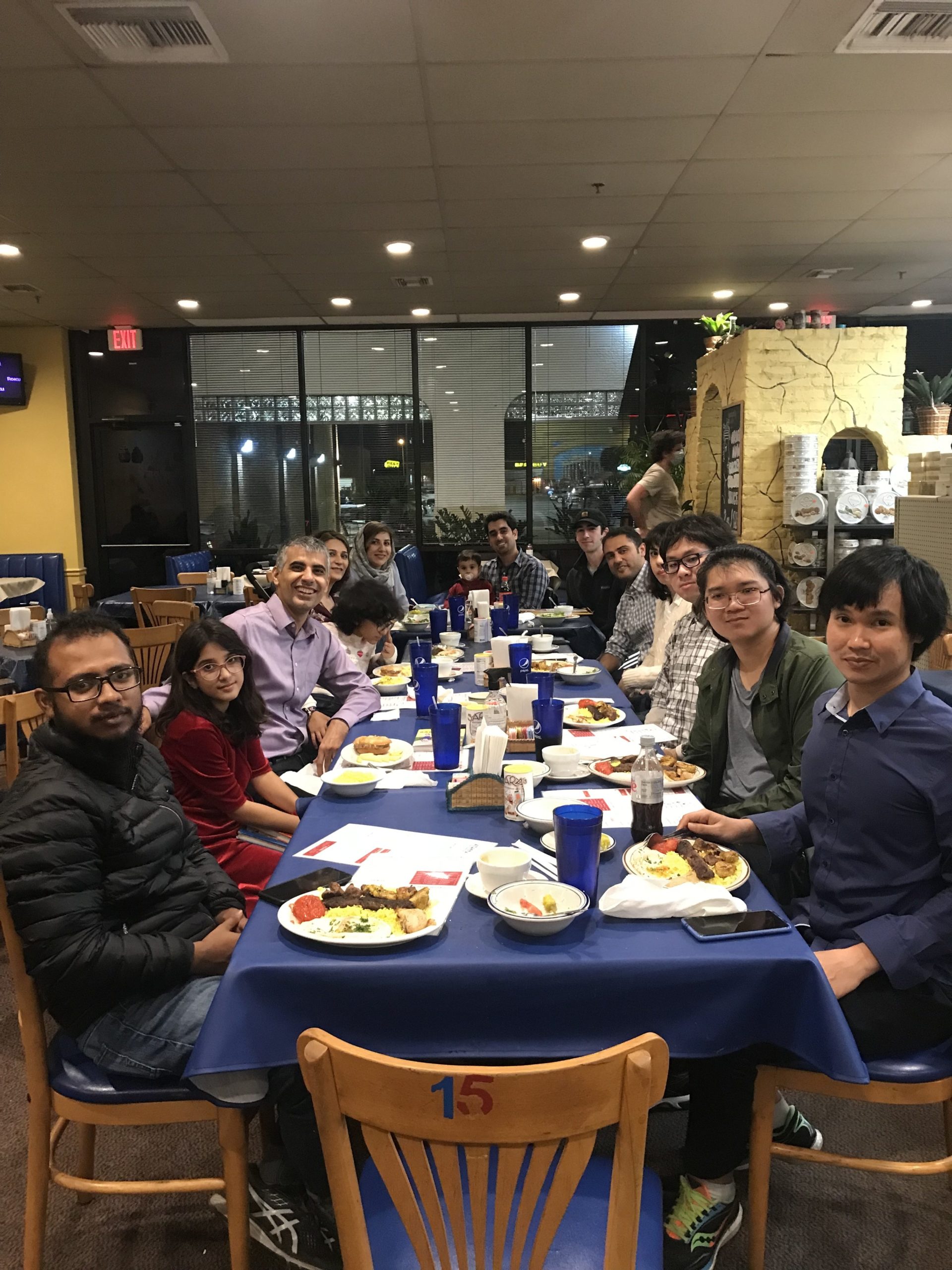 Dr. Mohsen Amini Salehi
PhD at Melbourne University 2012
Associate Professor at UL Lafayette (2023)
Associate Professor at University of North Texas (2023)

Director of the HPCC Lab
7 members: 6 PhD + 1 MS + 2 BS students
In total 33 students/postdoc/visitors
> 70 peer-reviewed publications
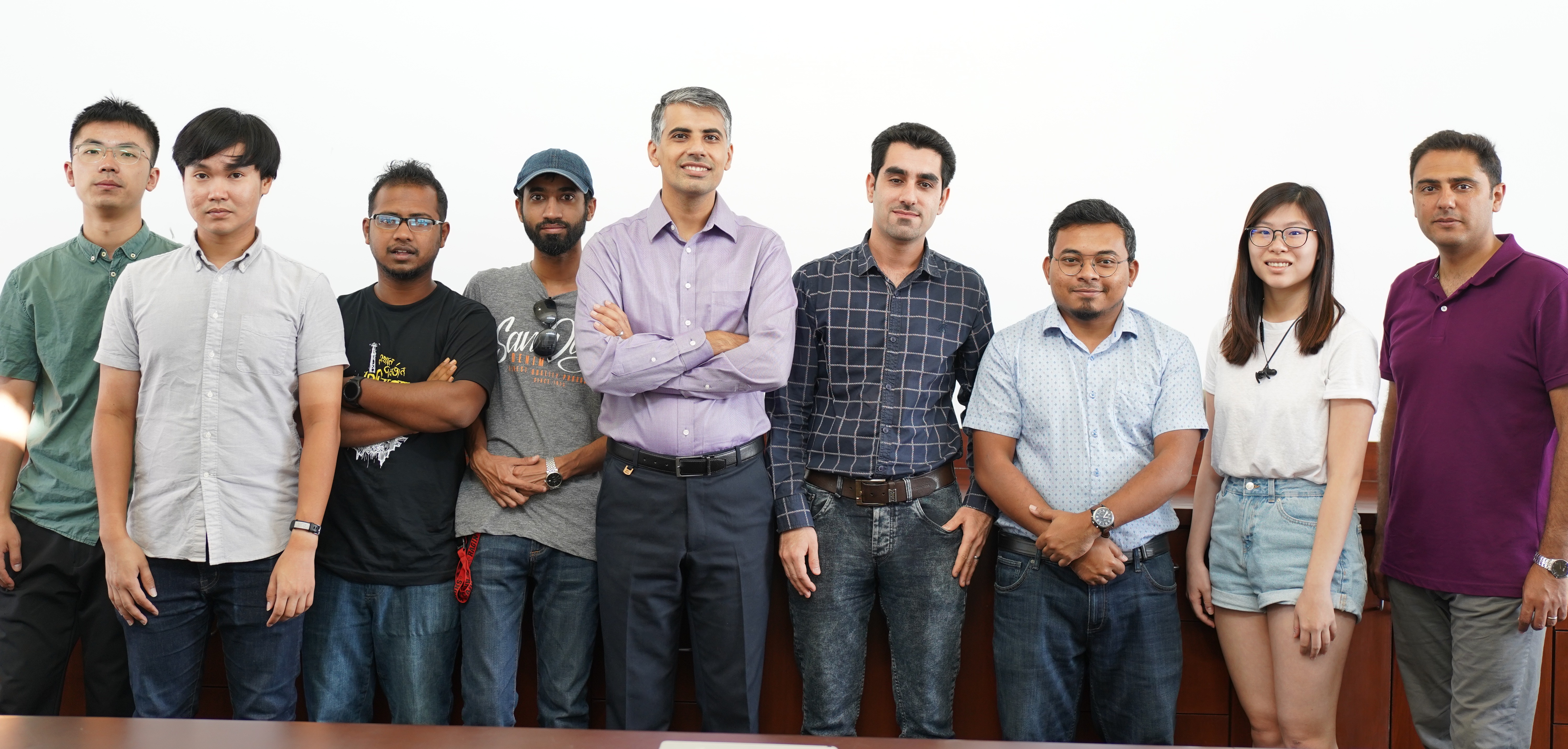 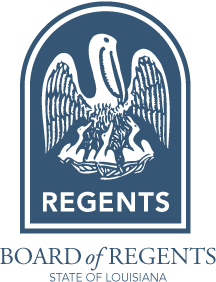 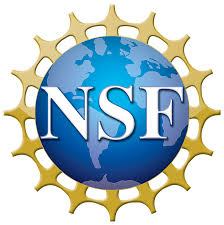 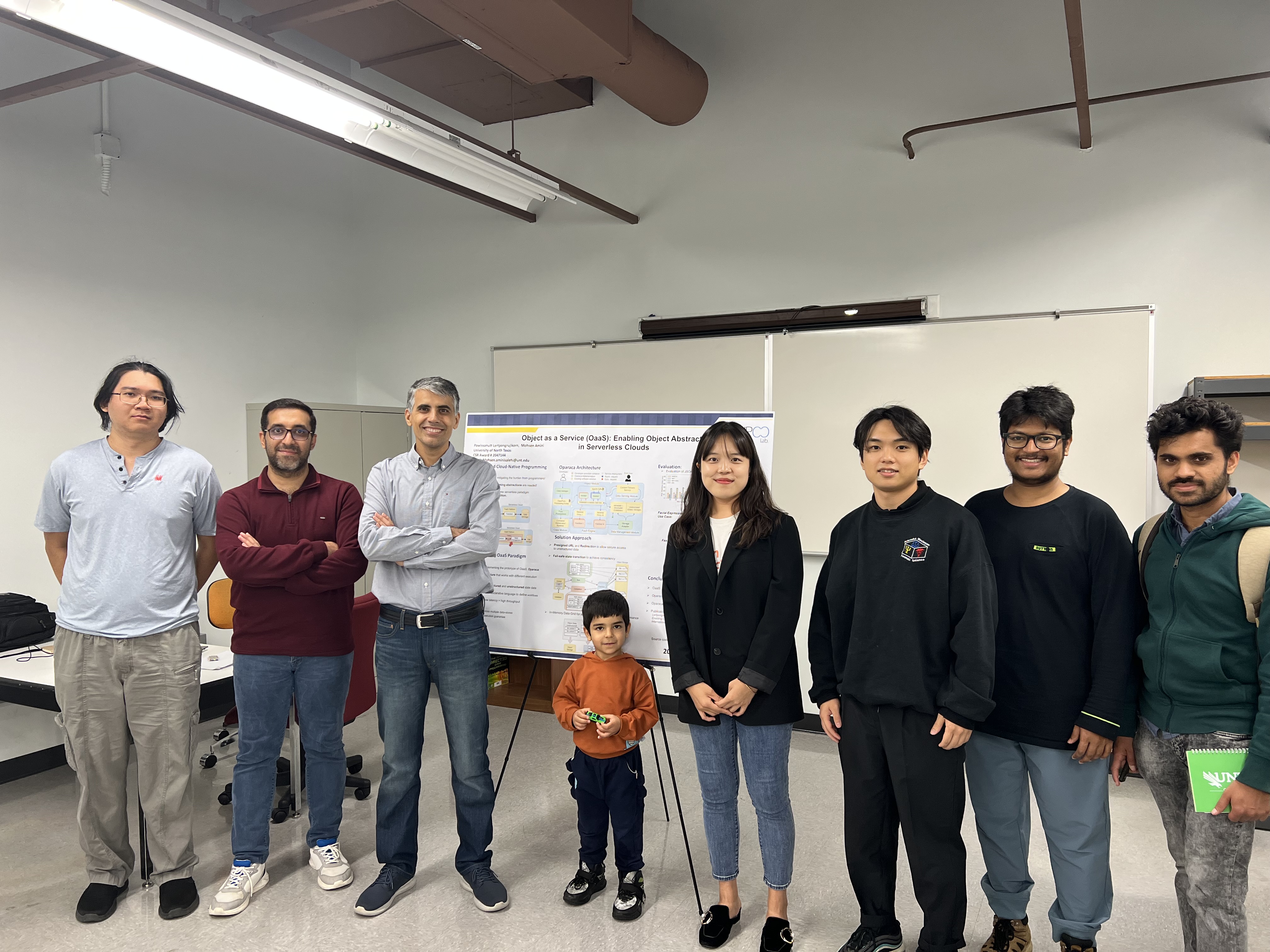 Outline
Research Vision, Mission, and Scope

Two recent projects at HPCC lab
Strategies to bridge the gap of ML & Clouds
Democratizing cloud-native application development (OaaS)

Prospective research directions…
3
[Speaker Notes: Adapting ML algorithms to system characteristics 
When ML hits the wall of system constrain]
Research Vision
Current Decade
Computing Everywhere
Past Decade
Communication Everywhere
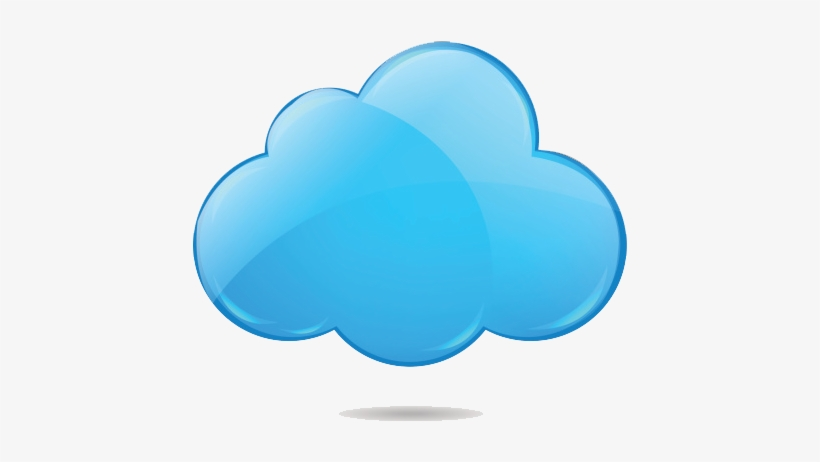 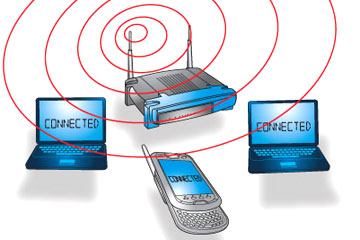 Cloud
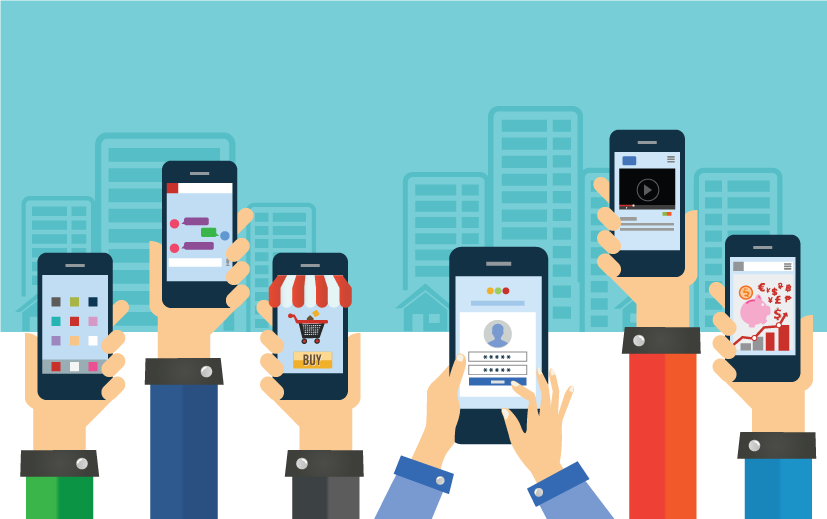 Fog
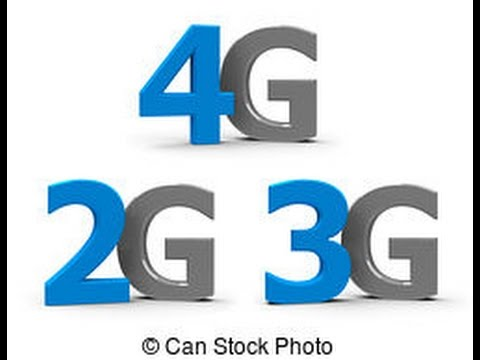 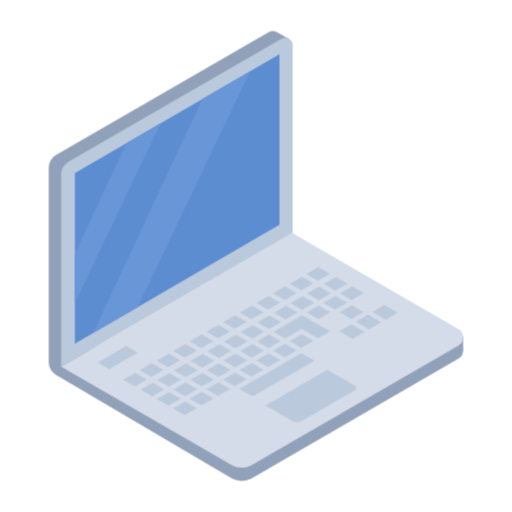 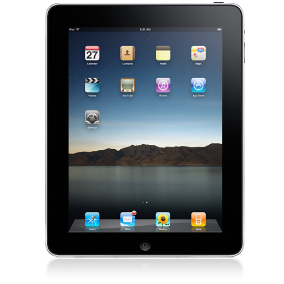 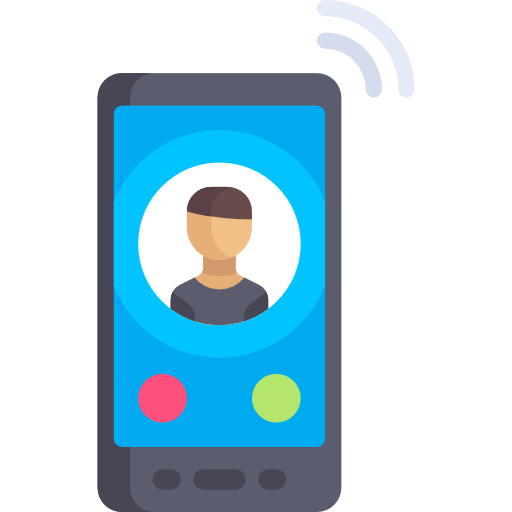 Edge
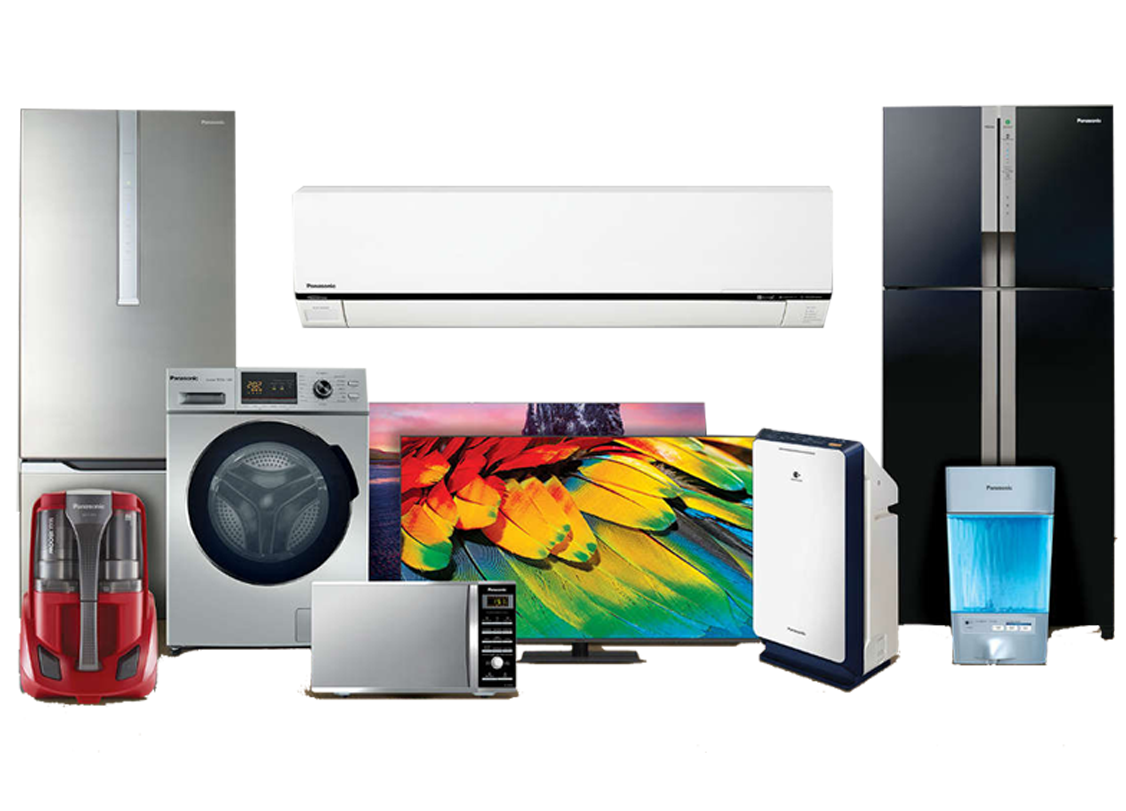 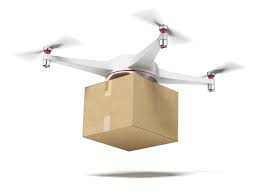 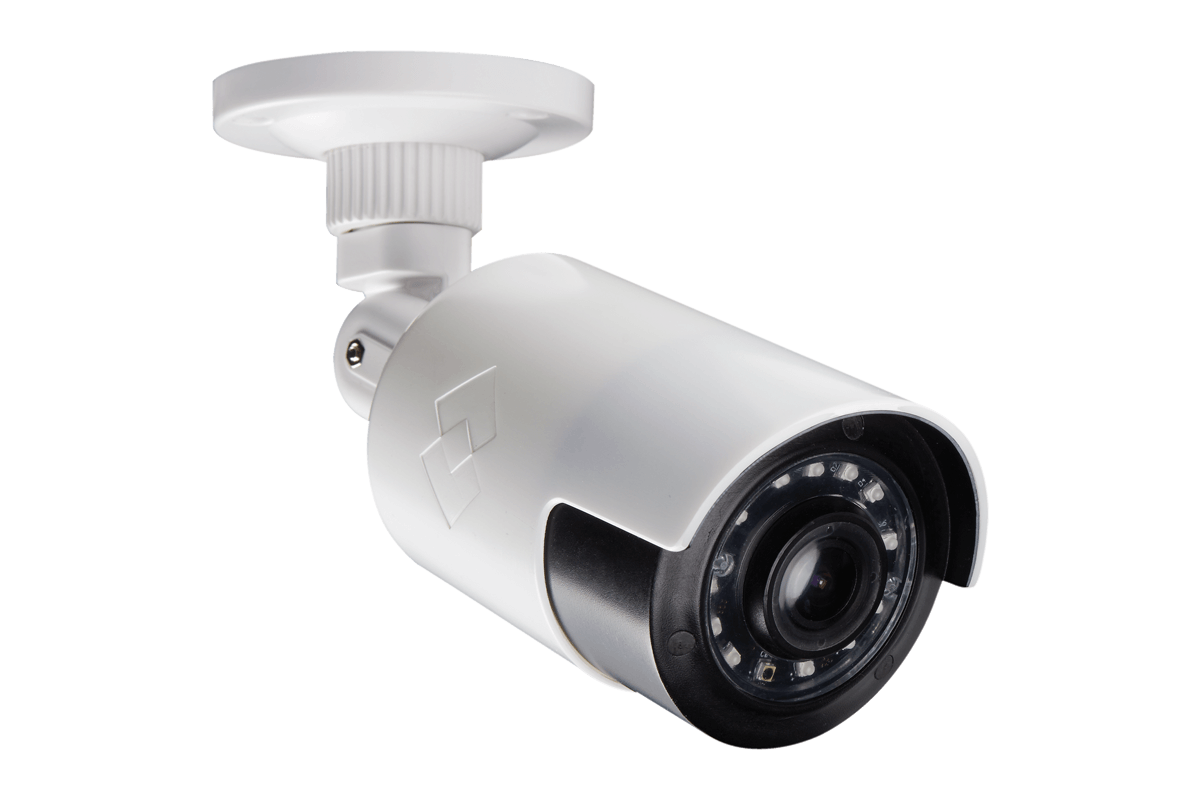 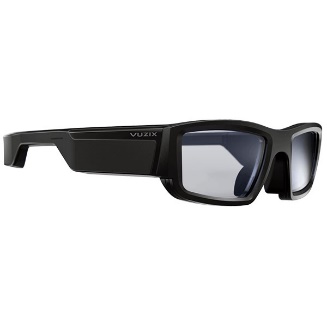 4
IoT Device
[Speaker Notes: Ubiquitous computing in a spectrum of distributed systems]
Research Vision: Cloud 2.0
AI-friendly
Ease of Use (Democratized Programming)
Domain-Specific
Cloud 2.0
Trustworthiness
Highly Heterogeneous (ASICs)
Distributed(Liquid computing)
5
Our Research Mission at HPCC Lab
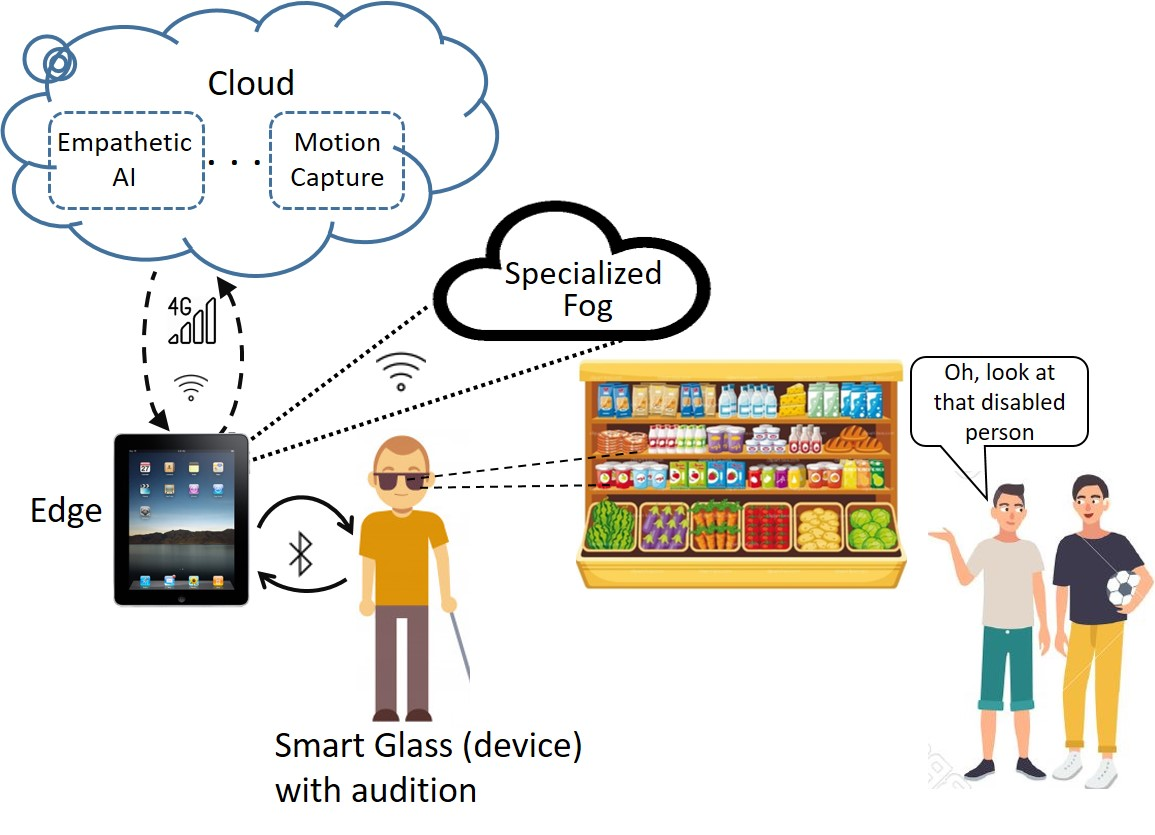 Help in the development of Cloud 2.0 to improve the quality of human life
Bridging the gap between AI and Cloud 2.0 (for assistive technology)


Providing abstractions to democratizeCloud 2.0 application development


Establishing liquid computing across autonomous computing systems (e.g., for disaster management)
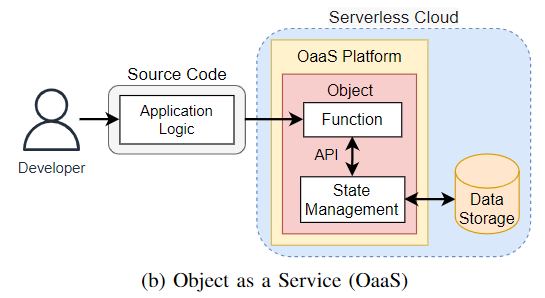 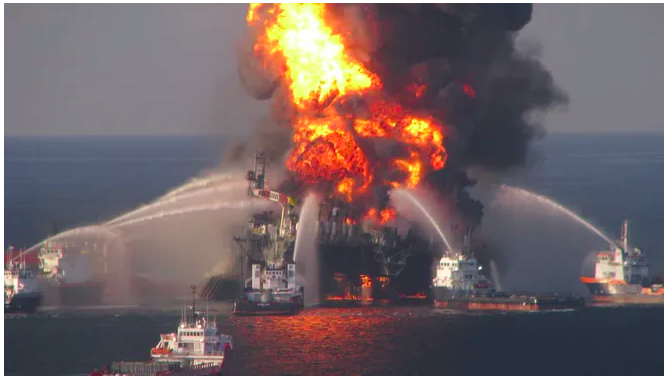 6
[Speaker Notes: Innovate in the forefront of scientific discovery]
Research Scope
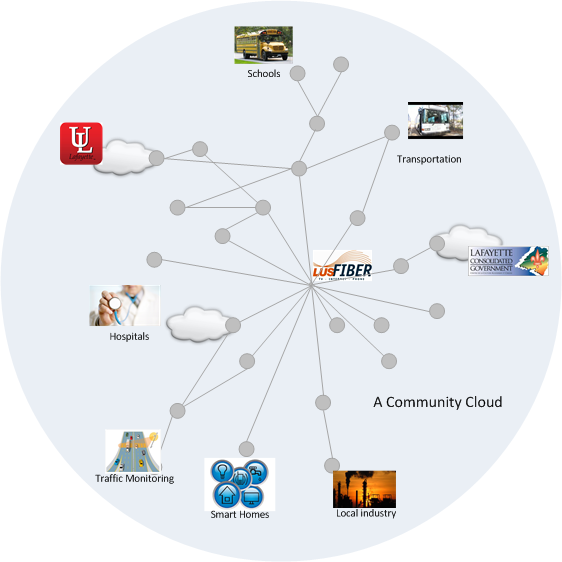 Cloud 2.0 Programming Abstractions
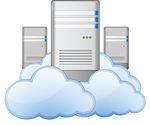 Edge-to-Cloud Systems
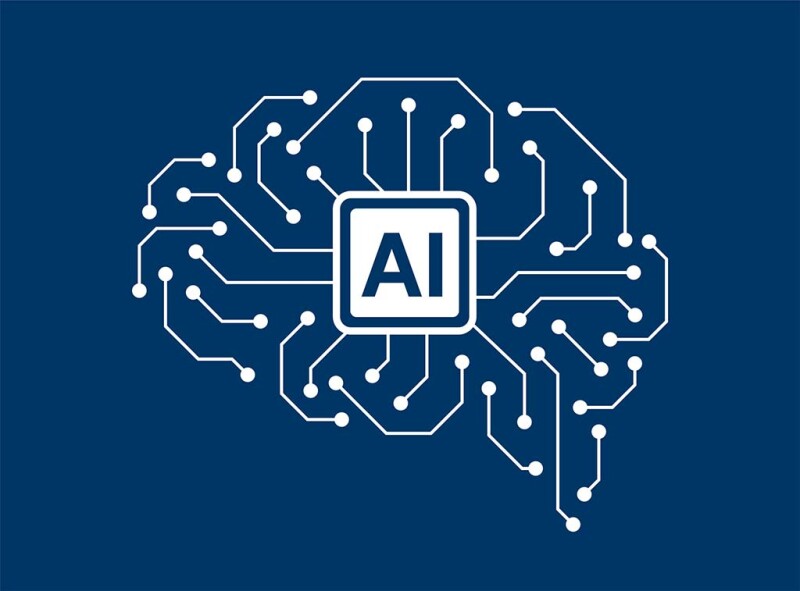 SmartSight Ambient perception for blind and visually impaired people
Open-Source products:
E2C simulator 
OaaS
UMS/NIMS
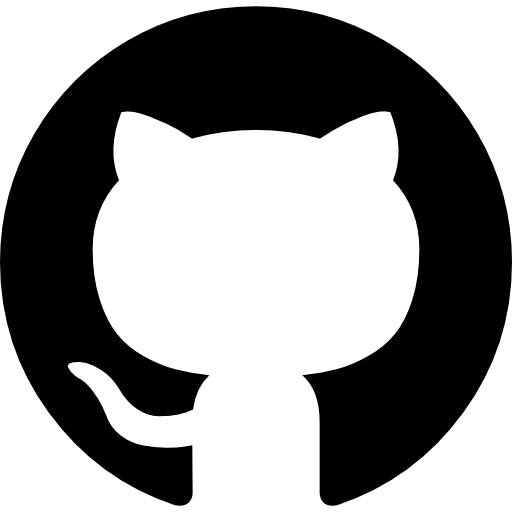 AI Applications
7
Research Thrust 1: Edge-to-Cloud Systems for ML Applications
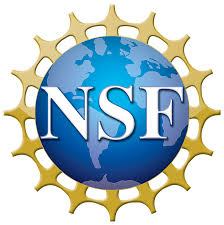 ML applications and Edge-to-Cloud systems developed orthogonal to each other 

Our vision: there is an infrastructuralgap to make ML usable across Edge-to-Cloud

ML algorithm+system software co-design (ML+Sys) is the key to “usability”

Our ultimate goal is to enable perception like a sighted person
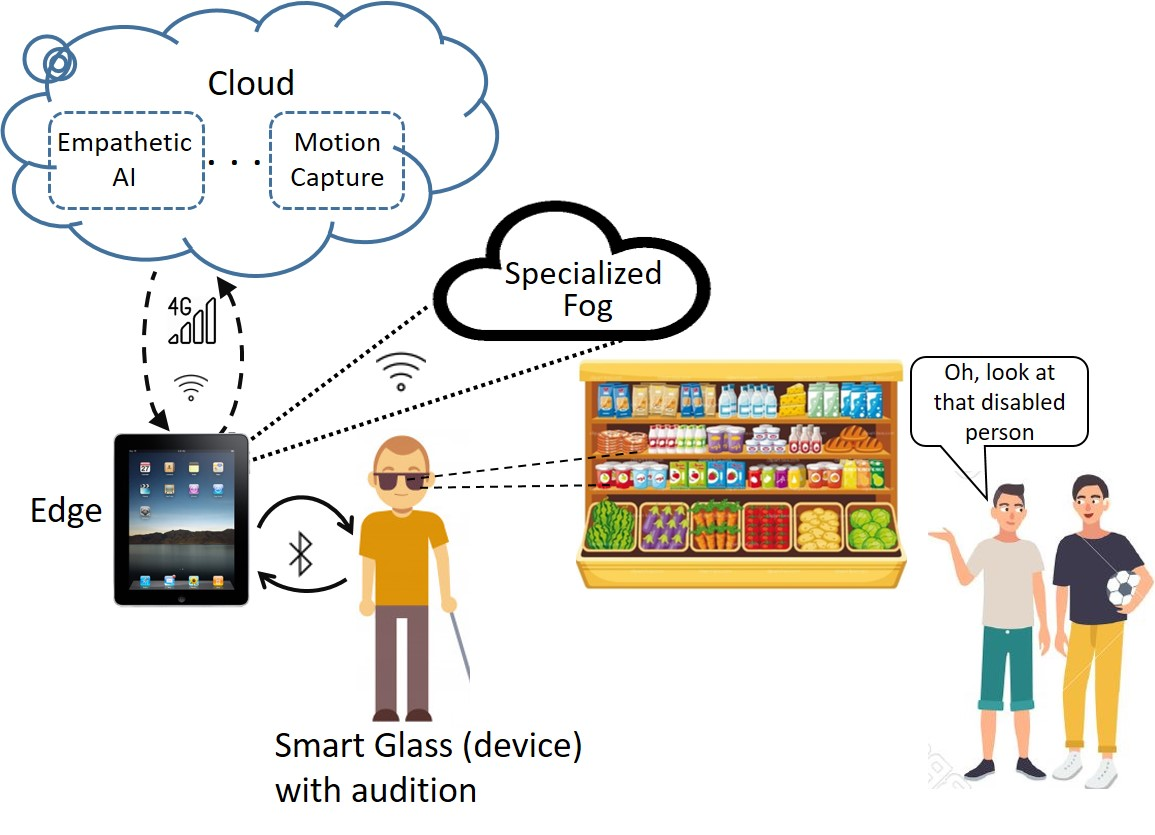 8
ML Usability Challenges on Systems
Inference Latency
Fairness
Resource Intensive
ML usability challenges
User Privacy
Durability(Energy Use)
Robustness
Scalability (elasticity)
Accuracy
9
ML Inference + Cloud Virtualization = Latency Challenge
ML deployment  Virtualization overhead!

How to deploy ML apps on Edge and Cloud to maintain usability?
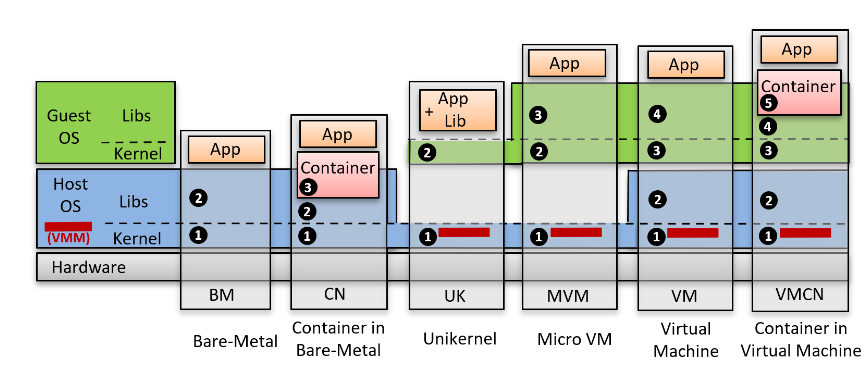 10
* Published in CCGrid ’22 and ICPP ’20
ML Deployment Decision Space
Deep Learning operation
Compute Unit
Execution Platform
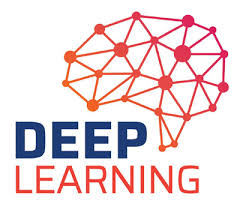 Inference
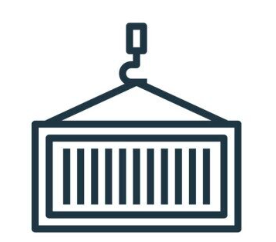 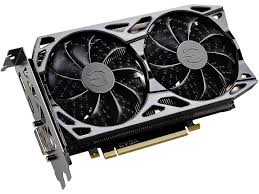 GPU
Container
VM
MVM
VMCN
BM
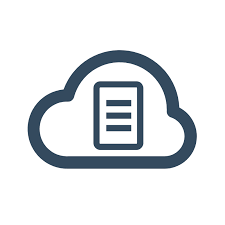 X86
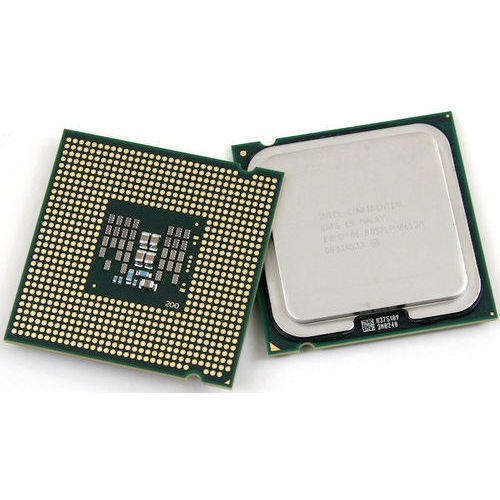 CPU
Training
ARM
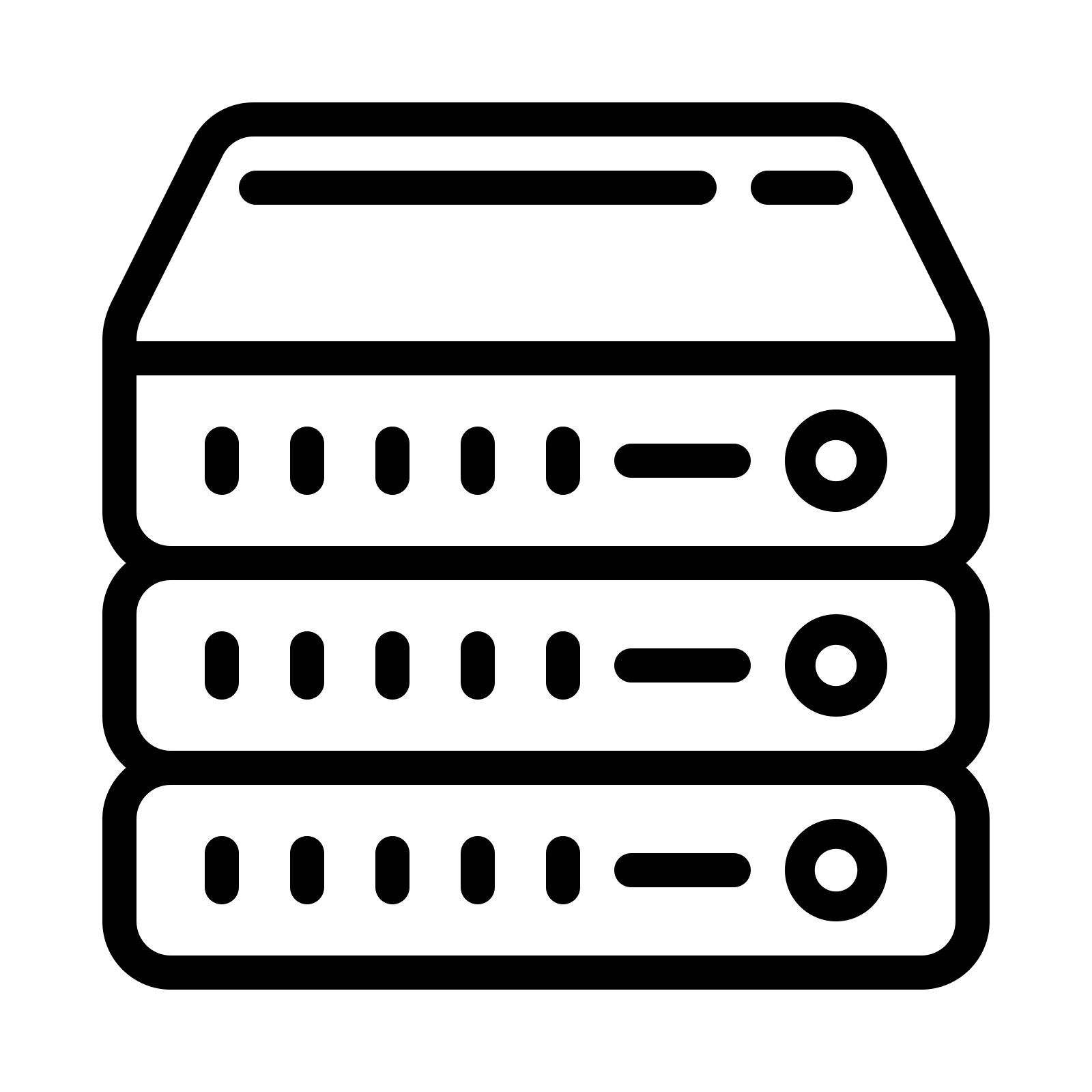 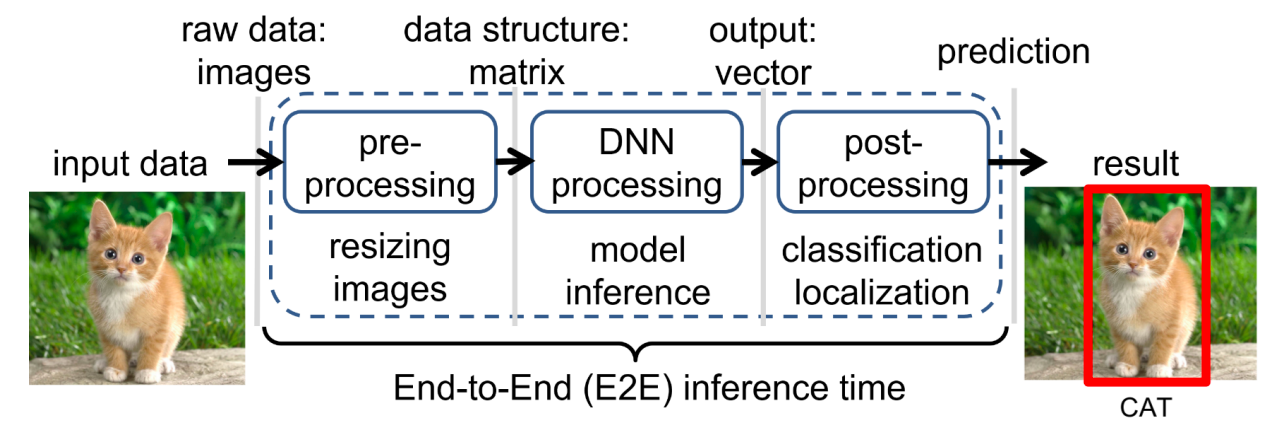 End-to-End Inference Time
[Speaker Notes: Top image:
Introduce Deep Learning and its impact in people life
Talk about Increasing usage of DL in modern applications
Introduce different DL operations
Demonstrate computational requirements of DL applications (Compute units)
Various possibilities for execution platforms
Button image:
Introduce different execution stages of a DL application when perception an image in an image classification application and their functions]
Questions for Low-Latency ML Deployment
Edge
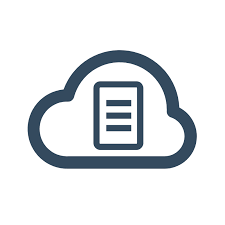 What type of virtualization on Cloud and Edge for different ML apps?

Is it worth to 
utilize GPU?
pin CPU cores?

Impact of scale-up on virtualization overhead?
When only CPU is used
When CPU+GPU is used
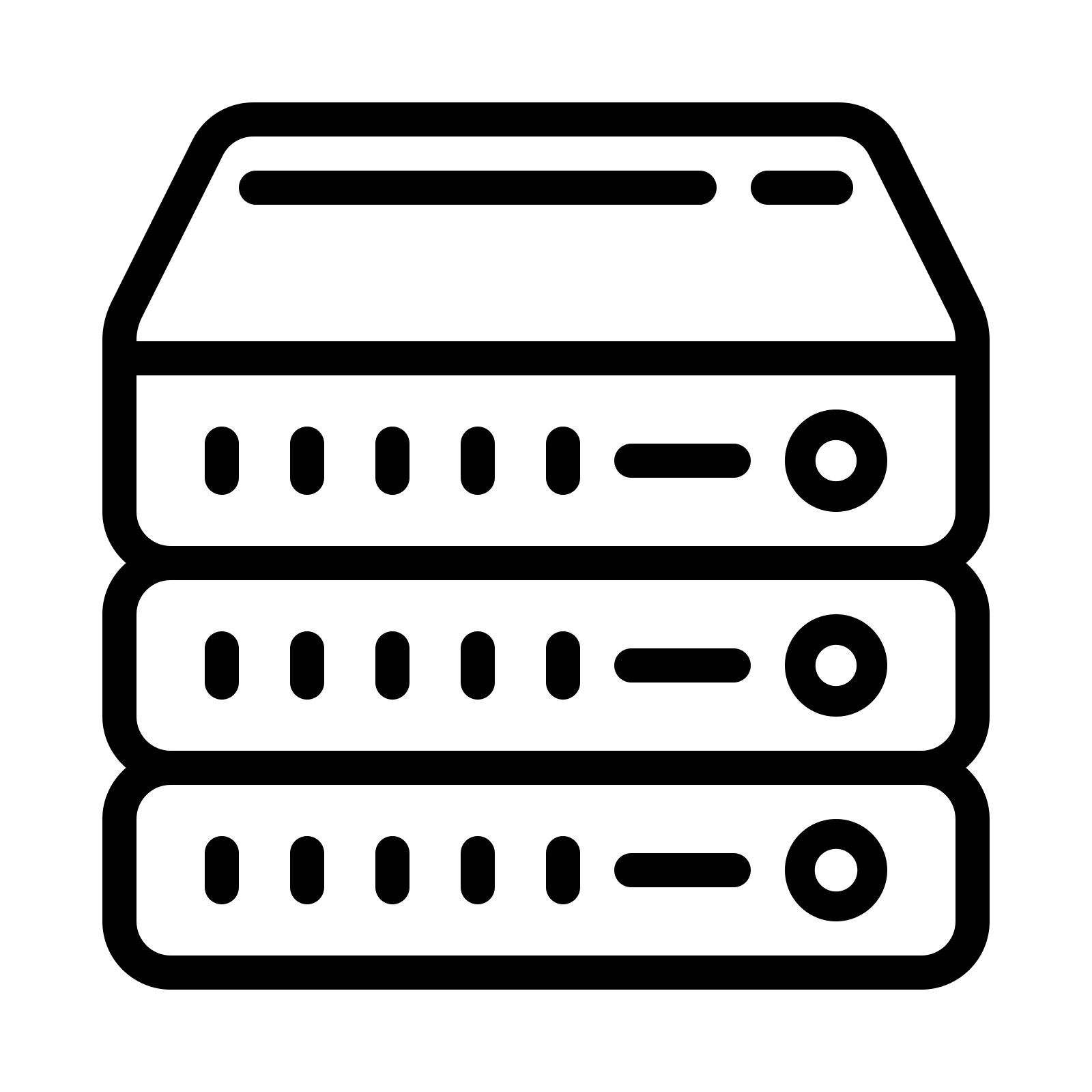 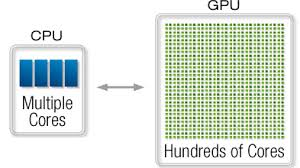 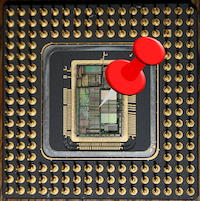 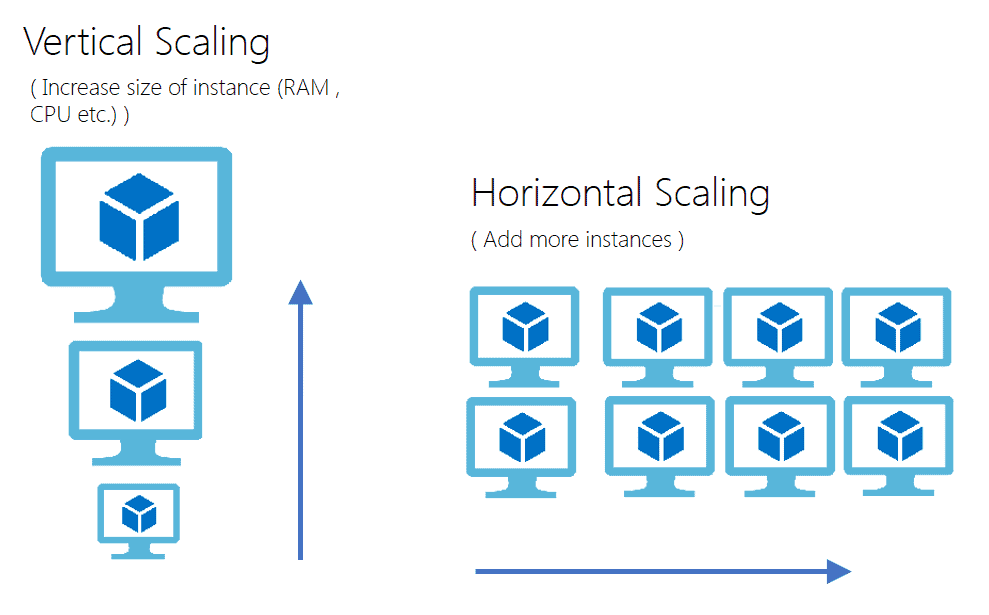 12
[Speaker Notes: Talk about the questions that a cloud architect needs to find an answer for, when planning the DL application deployment]
Explored Scenarios
CPU Cores
(Scale-up level)
Computing Platform
Execution 
Platforms
Processor 
config
Benchmark Suit
(MLPerf)
4
Image
Classfy.
CN
Vanilla CPU
8
Cloud
Server
Speech Recog.
Pinned CPU
MVM
16
GPU+ 
Vanilla CPU
VM
NLP
32
GPU+ 
Pinned CPU
Recom.
System
VMCN
64
BM
13
[Speaker Notes: Introduce each column
As an example, talk about the bold black path experiment
Also demonstrate the red path for MVM]
Deep Learning Apps and Models in MLPerf
Which applications to choose?
Commonly used in production
Related to end-user experience
Different input data type

Deep Learning apps and their NN Models
Vision --> ResNet50
Speech Recognition --> RNNT
Natural Language Processing --> BERT
Recommendation system --> DLRM
14
[Speaker Notes: Talk about what parameter are important for us to choose the applications
Introduce the 4 applications and their DNN models
On X86
On ARM]
Examined Applications
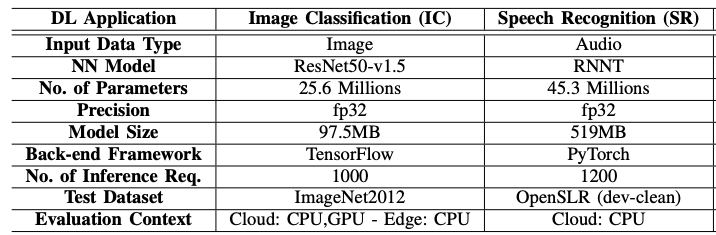 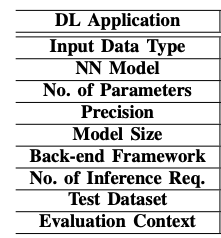 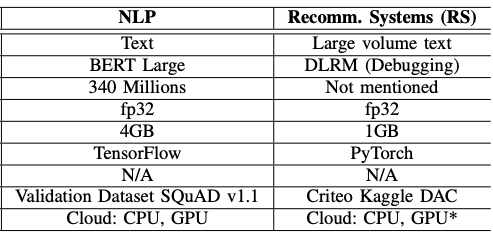 15
[Speaker Notes: Quickly go over the ”DL Appication” column
Talk about the workload (the batch size)
Explain the “Evaluation Context” for all apps.]
Infrastructure Setup
X86:
80 x Intel(R) Xeon(R) Gold 6138 CPU @ 2.00GHz
512GB DDR3 @ 2666 MT/s
GPU: Tesla k40c
ARM:
Quad core Cortex-A72 (ARM v8) 64-bit SoC @ 1.5GHz
8GB LPDDR4-3200 SDRAM
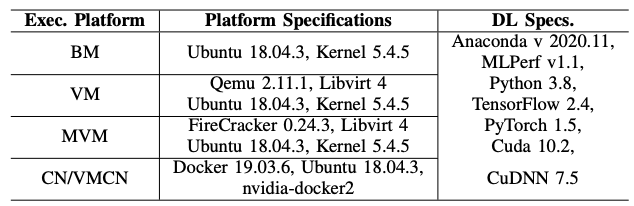 [Speaker Notes: - Demonstrate the Hardware specs of server and Raspberry Pi.
- Quickly go over the table, don’t need to read the whole. Just columns.]
Analysis of Image Classification
Investigate the impact of scale-up
Scrutinize resource utilization patterns of the app before deployment
Upon scaleup, contention for copying data to the GPU, number of CPU and GPU interrupts, and cache misses are amplified
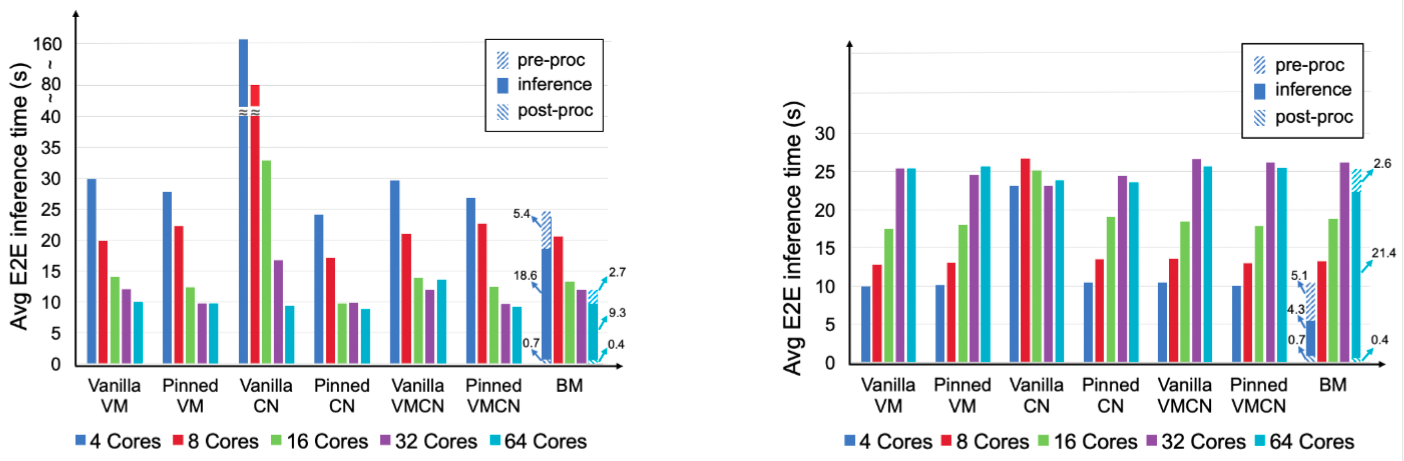 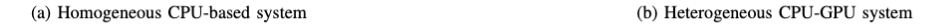 Scale-up improves the E2E inference time up to a certain number of cores
Counter-intuitive behavior of vanilla CN
CPU-GPU is not remarkably beneficial (pre- and post-processes are not GPU-enabled)
17
[Speaker Notes: Introduce the experiment and the X and Y axis in the figures
Different exec platforms
Scale-up
Inference avg execution time
Explain the second experiment with the granularity of different DL processing stages
Show that how scale up impact average executing of each stage (helps with CPU only, but hurts CPU-GPU)
Explain why scale-up for CPU-GPU is counter-intuitive
Explain Why CPU-GPU platform is not remarkably beneficial:
The complexity and overhead of data transfer between the main memory and the GPU memory increases upon scale-up
The number of cache-misses is increased upon scale up]
Are Pre- and Post-Processing Phases the Culprit for Slowdown on GPU?
If pre- and post- processing phase dominate the execution time, GPU won’t be helpful
Measure the speedup of all three execution phase of DL application (E2E), not only inference part
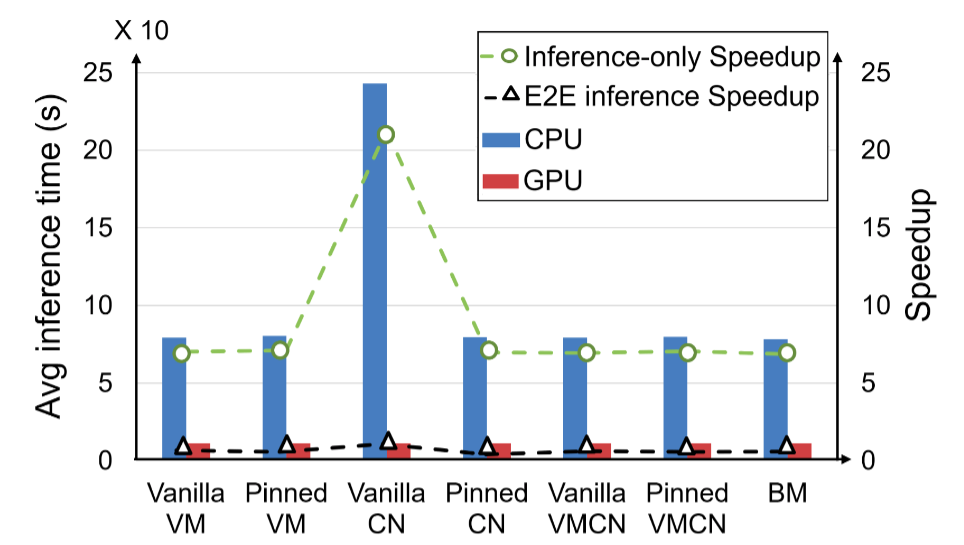 CPU-GPU offers 4× to 9× speedup for “inference-only”
18
[Speaker Notes: are pre- and post-processing the main reasons for slow-down when we have GPU as opposed to the same number of cores on CPU (e.g., 16 on both cases)?The answer is yes, because the speedup of inference-only is much higher than the speedup of e2e that includes pre and post
Note that speedup is calculated as: (time on 16 core cpu)/(time on 16 core GPU)

Image classification using DLBS  on ResNet50 model
Illustrate both X axis (Avg inference time and Speedup) and Y axis.
Explain DL inference stages and why GPU is boosting performance]
Analysis of NLP Application
NLP needs to load lots of small data, as opposed to image classification with few large data (image). Efficient storage can reduce pre-processing overhead. For NLP, SSD storage that have high IOPs are beneficial whereas for image, throughput-based (HDD) is enough
Scale-up level is not a decisive factor
Use high performance storage for DL applications with many small-size input file
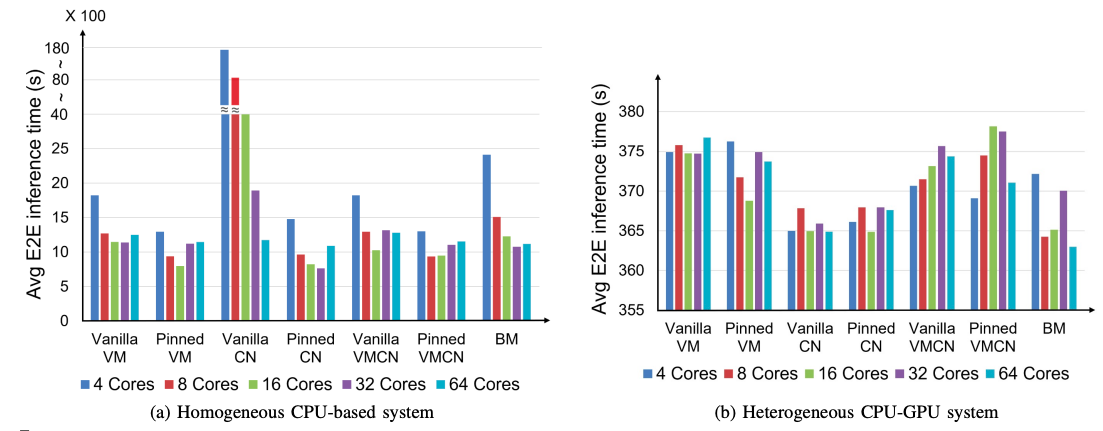 CPU-GPU configuration: more than 3× speedup in the E2E execution time
[Speaker Notes: GPU causes more than 3× speedup in the E2E execution time. This is because, the inference time on GPU dominates the times of pre- and post-processing on CPU.
For the same reason Scale-up level and pinning are not important]
The Impact of CPU Pinning
Pinning CPU cores mitigates overhead particularly for vanilla CN
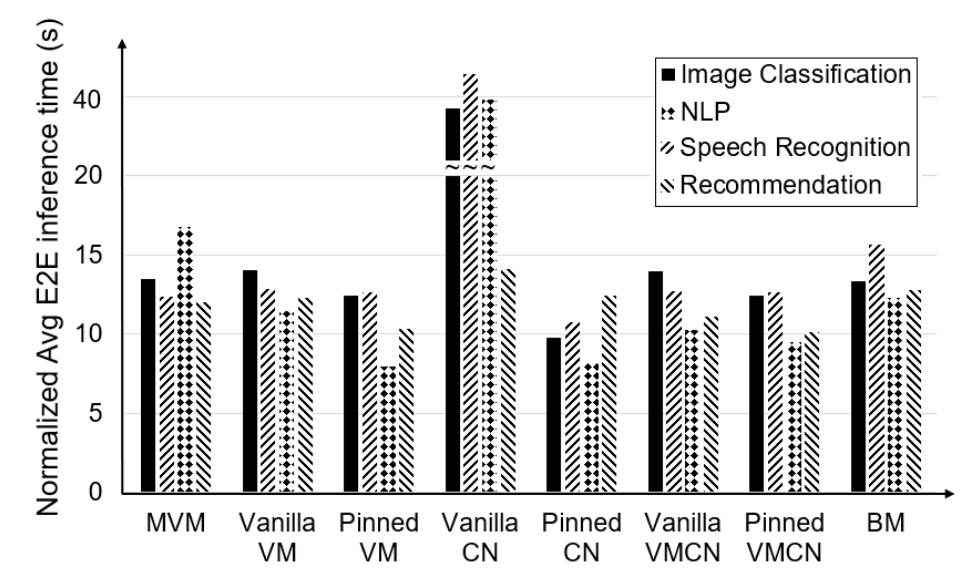 20
[Speaker Notes: E2E inference times of applications are normalized
MVM lacks the Qemu para-virtualization modules  lower performance than VM
Its the IO latency that causes MVM either does not offer performance superiority over vanilla VM
We conducted another experiment using Cassandra as the application (IO intensive)  VM remarkably outperforms MVM
MVM boots remarkably faster than vanilla VM however in terms of inference performance there is no major difference with Vanilla VM]
Edge device experiment results
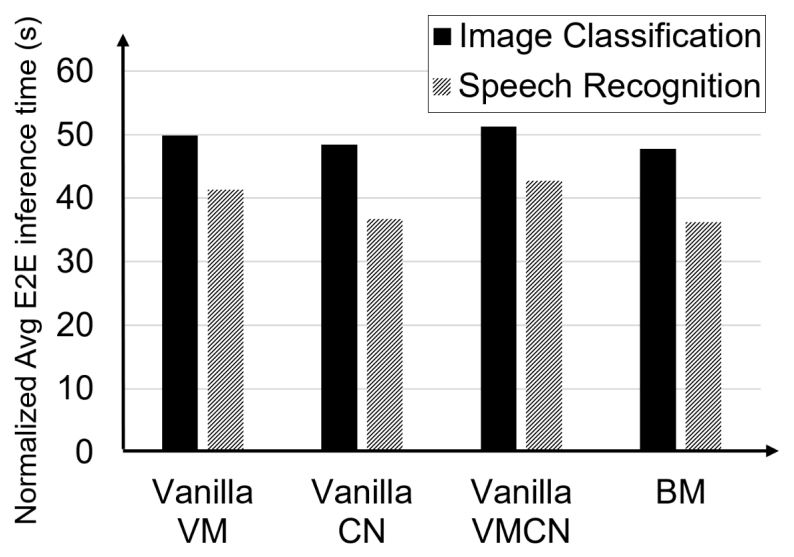 Containers are suggested for ML deployments on the Edge
Future Directions: System Knobs to Unlock New Levels of Smartness
Edge-Cloud to enable human-like cognition
Human-like attention


Progressive perception
Fast and inaccurate vs slow and accurate
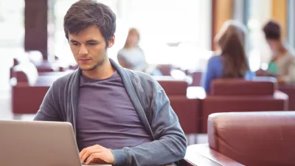 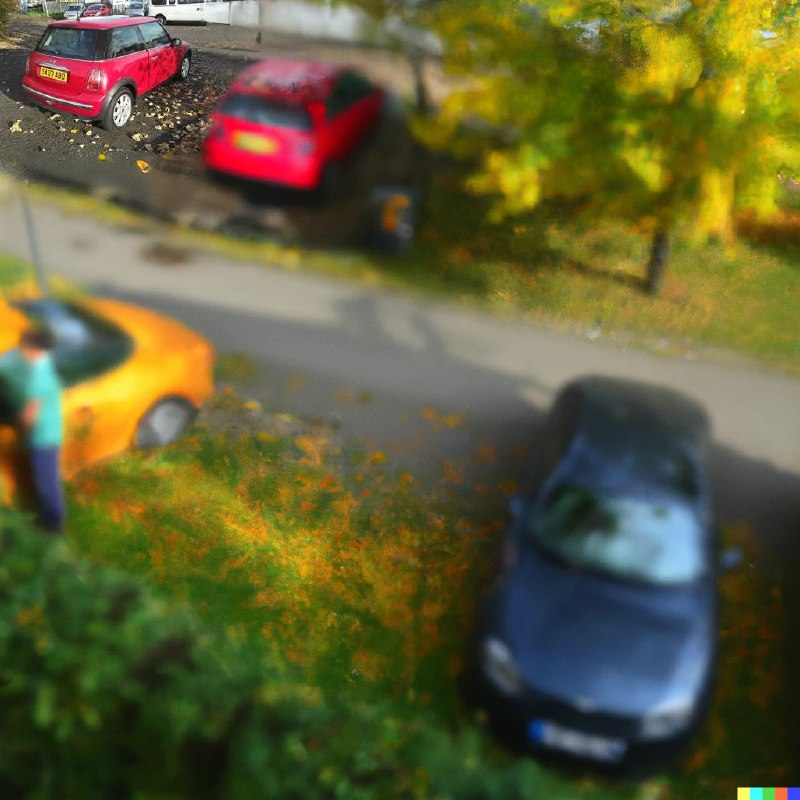 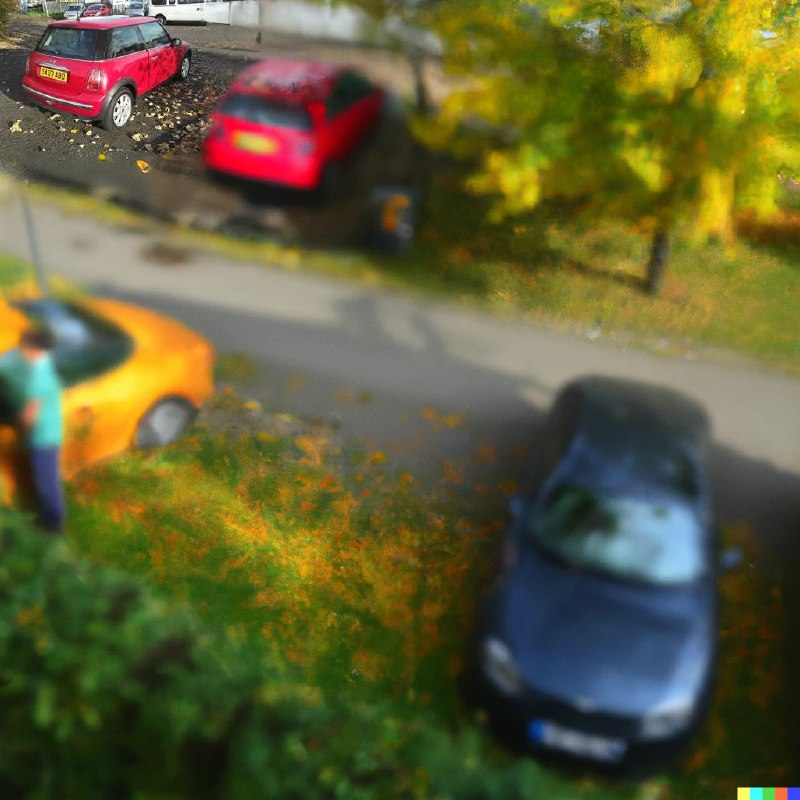 22
[Speaker Notes: So far, we tried to adapt ML and system
Next, we plan to use system knobs to unlock new level of smartness
How to enable concurrent perception on edge?
Shortage of memory on edge
Bias against some concurrent applications]
Future Direction: Edge-Cloud to Enable Human-Like Concentration
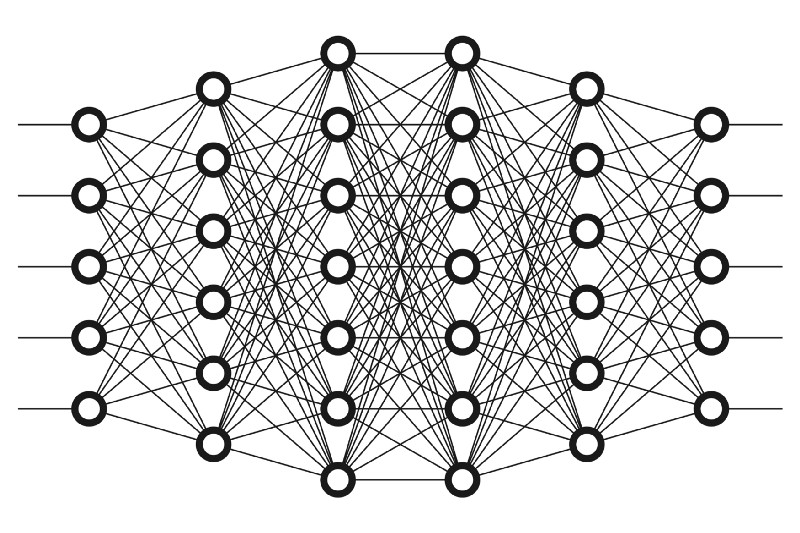 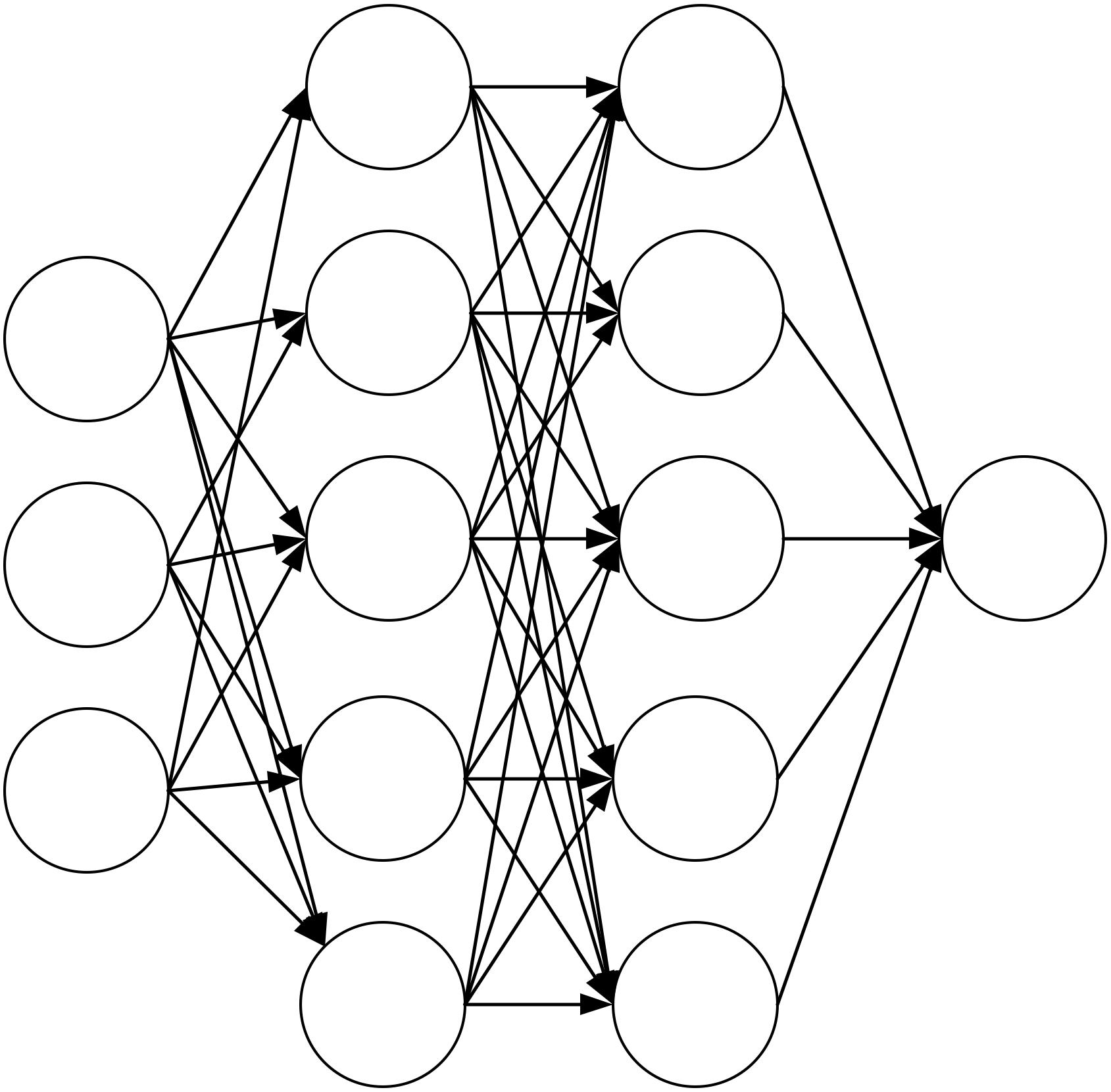 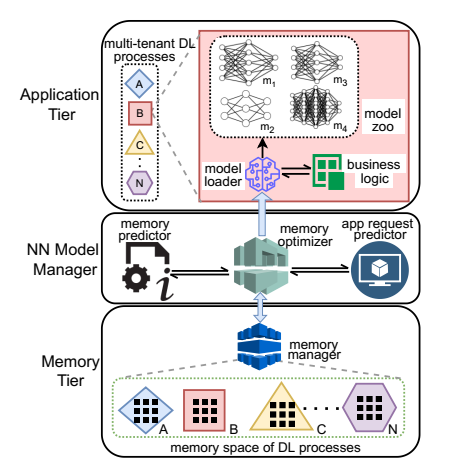 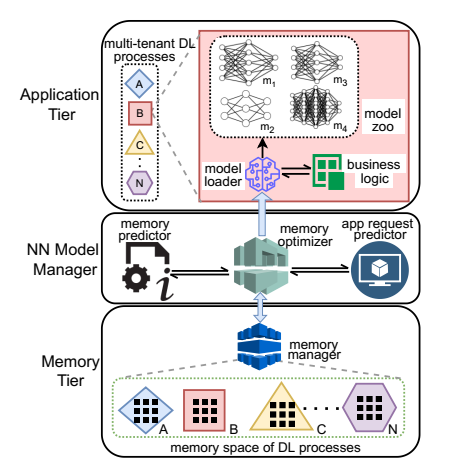 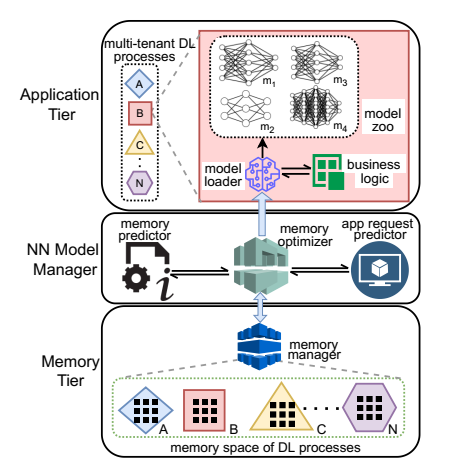 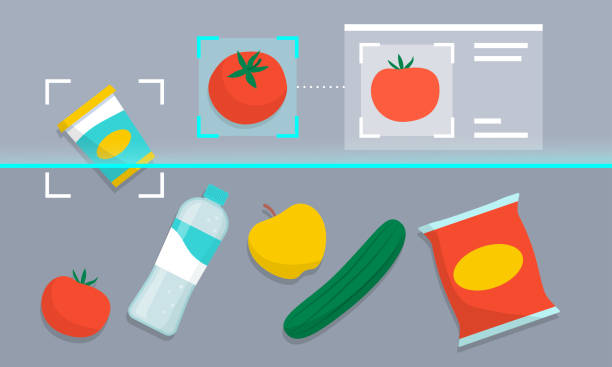 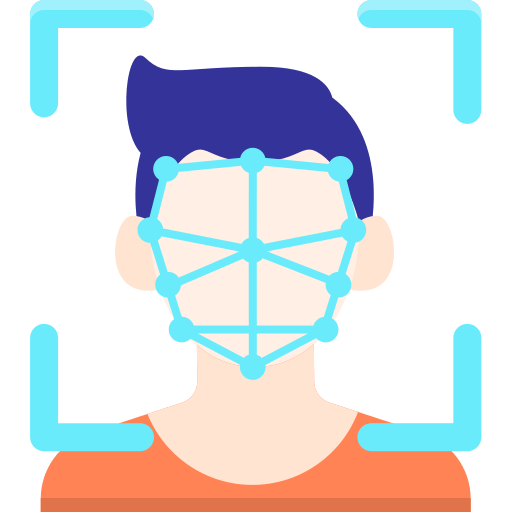 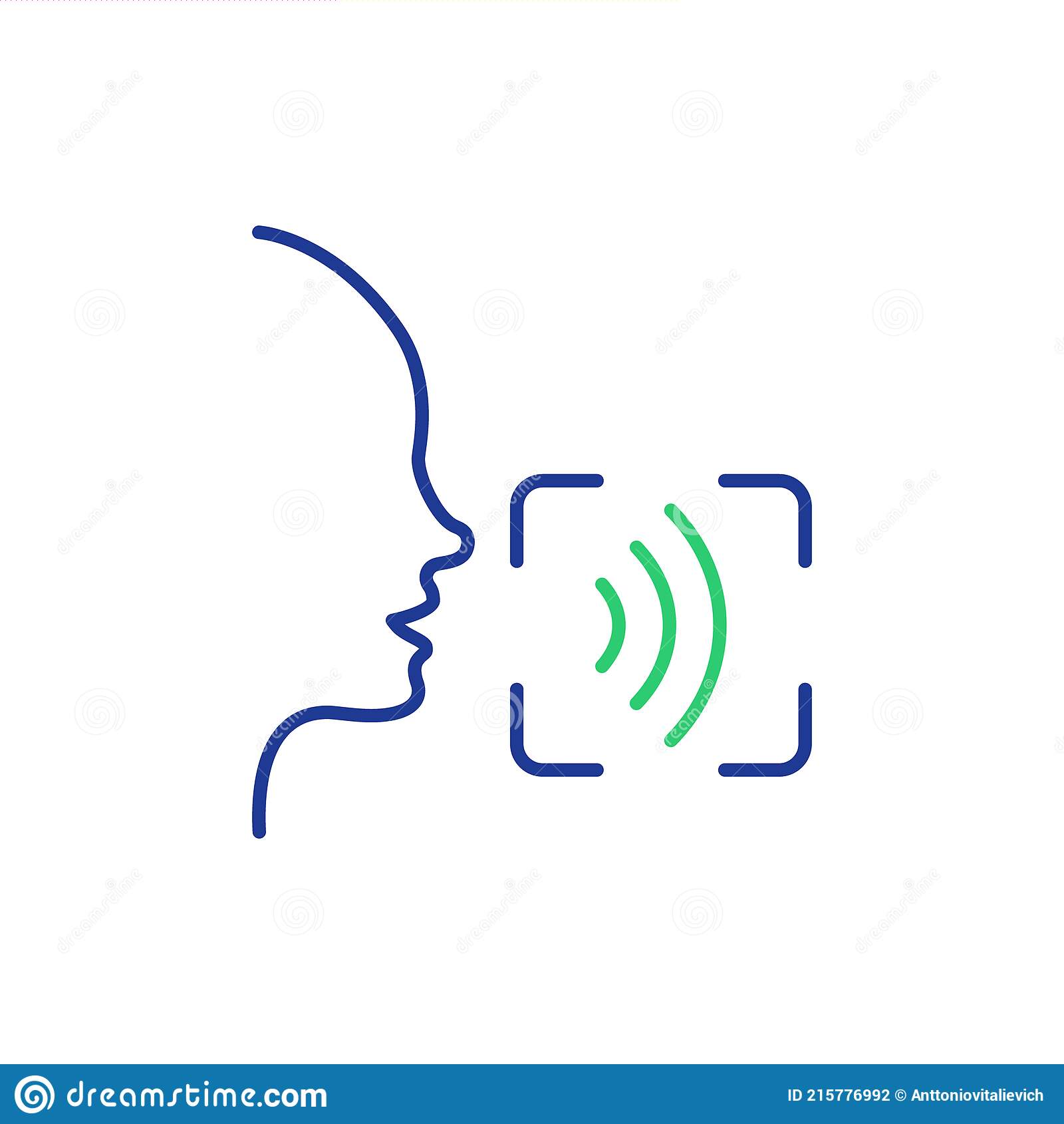 Unnecessary (disturbing) face detection
Concurrent Apps
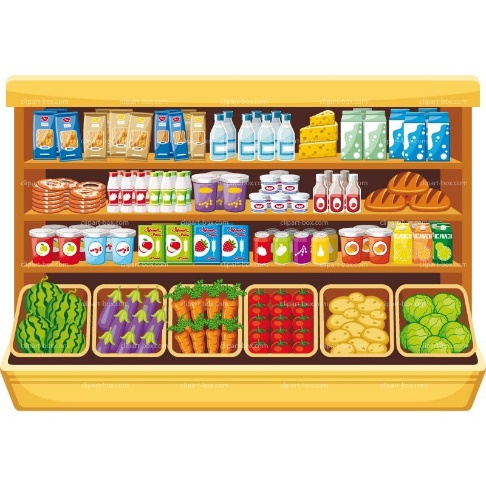 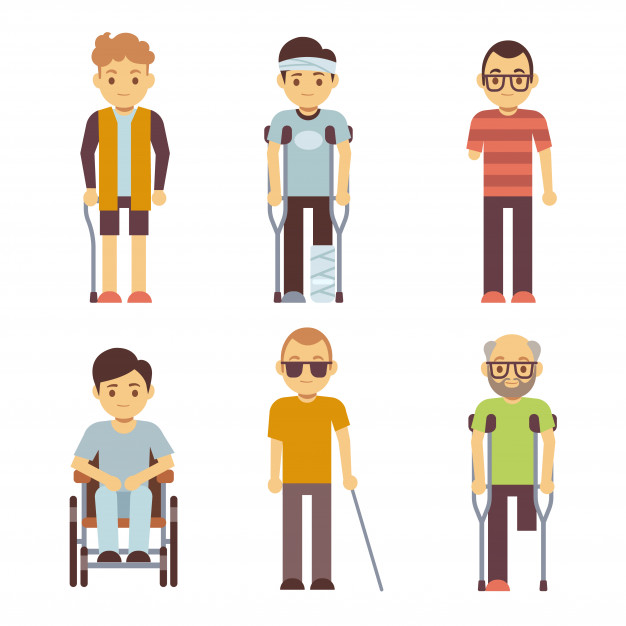 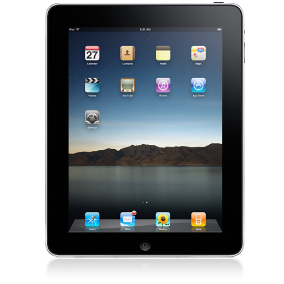 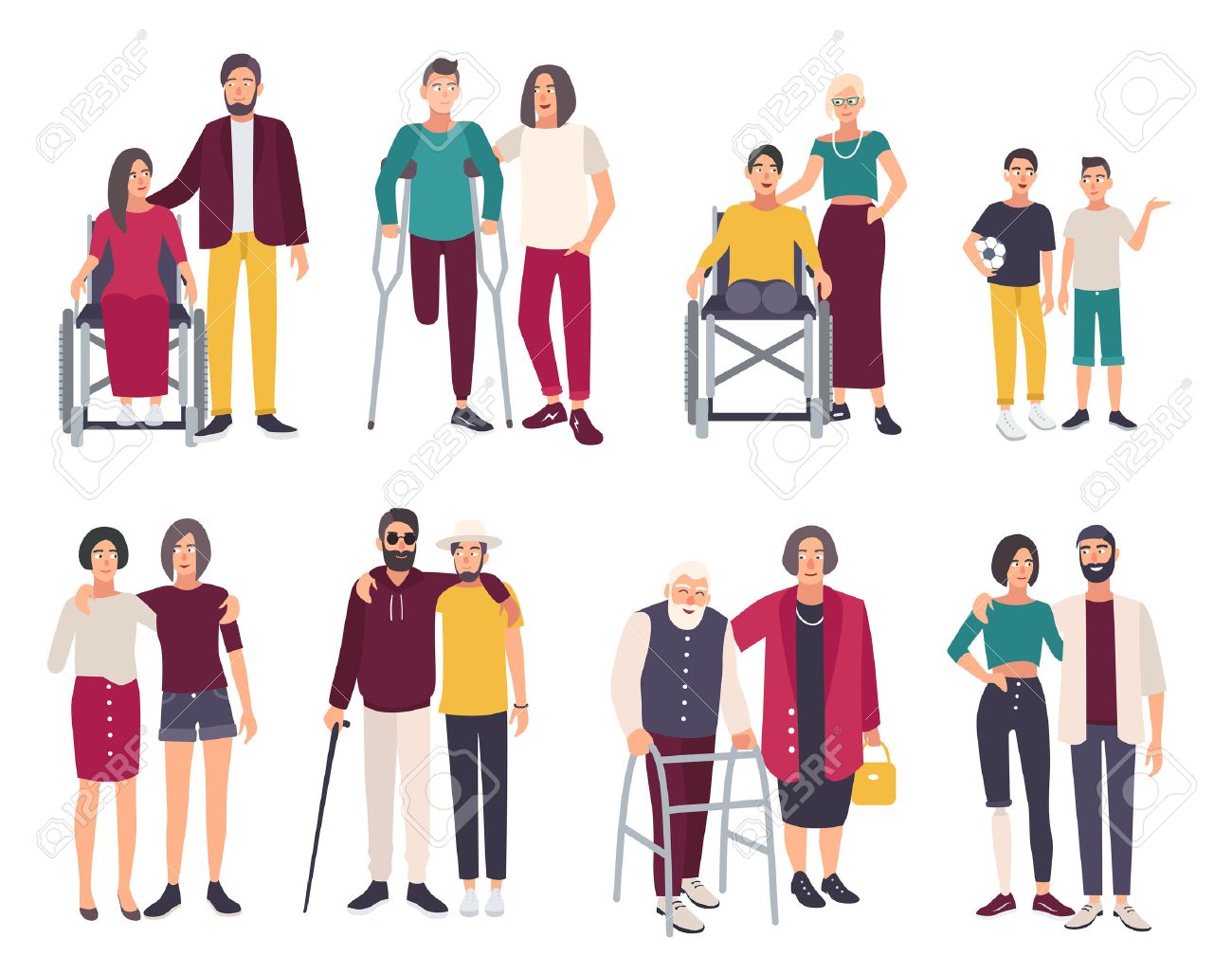 Focus is shopping
Focus shifts toface detection
Edge
23
[Speaker Notes: So far, we tried to adapt ML and system
Next, we plan to use system knobs to unlock new level of smartness
How to enable concurrent perception on edge?
Shortage of memory on edge
Bias against some concurrent applications]
Cloud 2.0 Characteristics
AI-friendly
Ease of Use (Democratized Programming)
Domain-Specific
Cloud 2.0
Trustworthiness
Highly Heterogeneous (ASICs)
Distributed(Liquid computing)
24
Research Thrust 2:Liquid Computing across Edge-Cloud
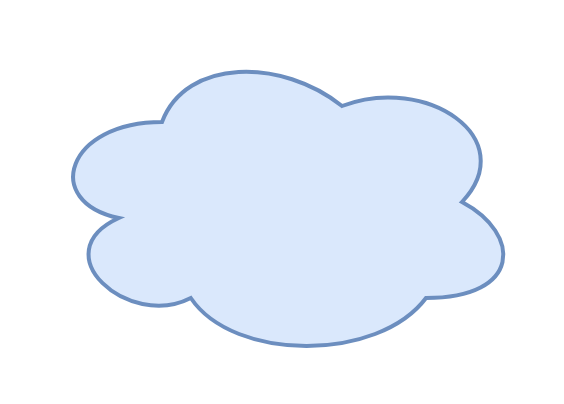 Demo video: http://y2u.be/BK_PyvRpr1A
Cloud (                       )
Edge lacks elasticity!
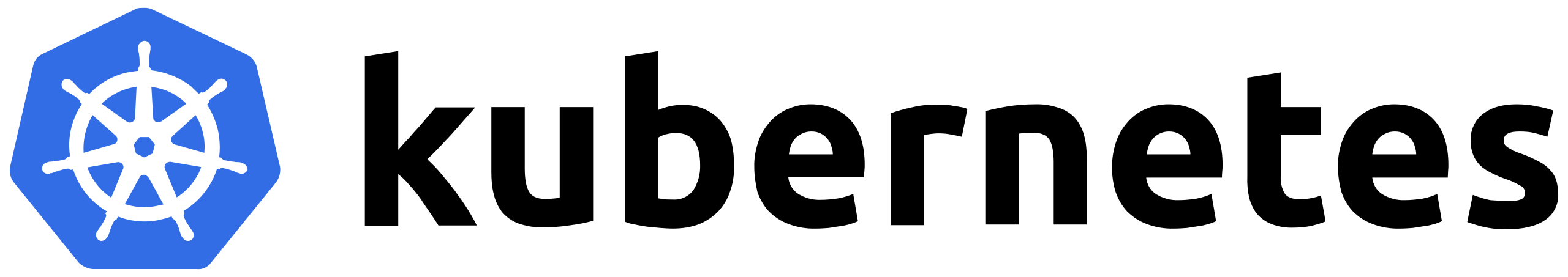 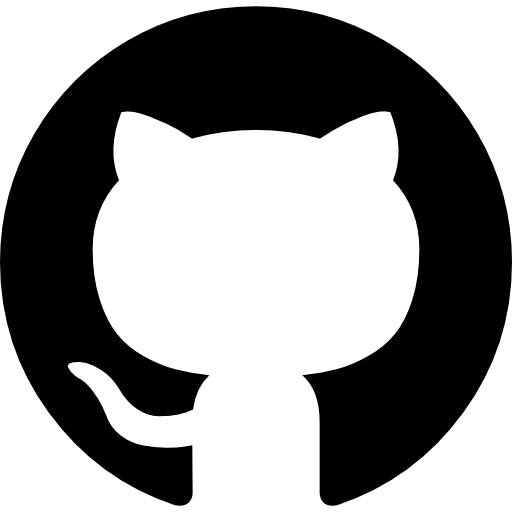 UMS/NIMS
Motion
Capture
Image Recognition
Live Service
Migration
Edge (             )
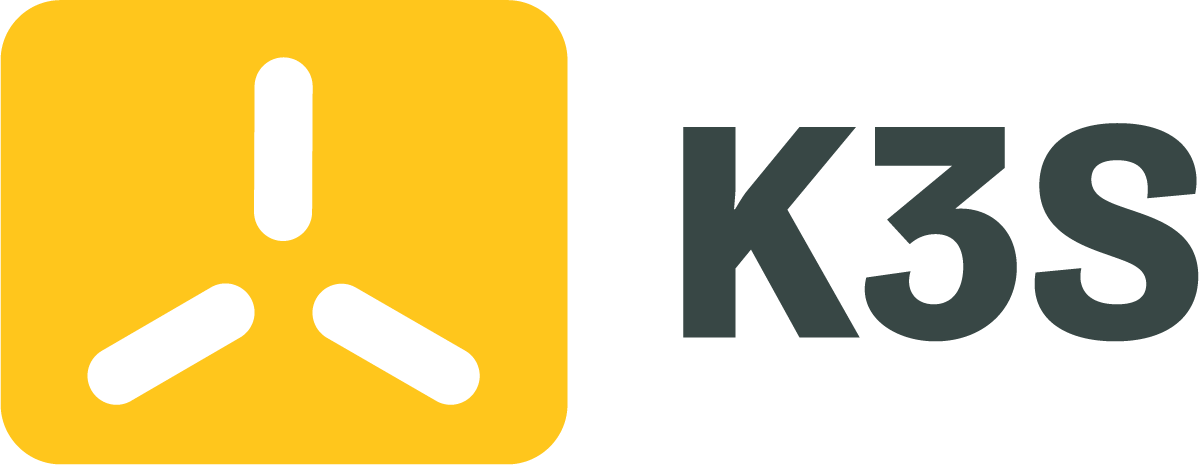 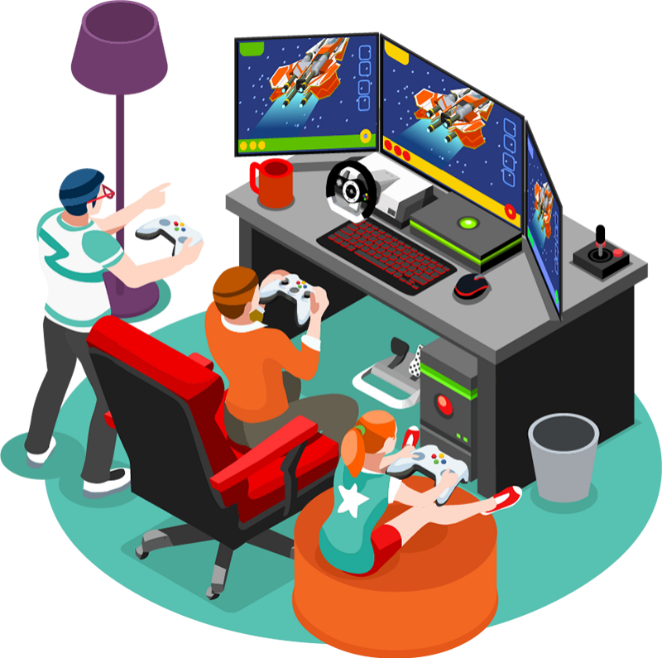 Gaming
Service
Low-priority users playing
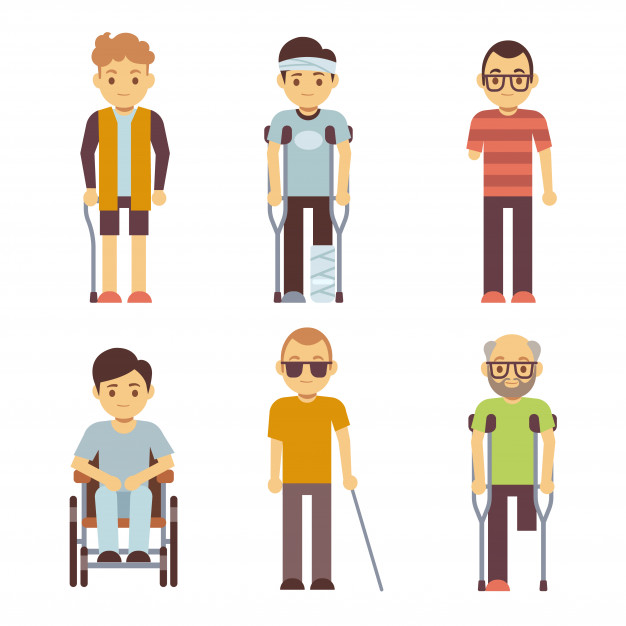 High priority user arrives
25
* Presented at SC ’22 and at Globecom ’23
. . .
[Speaker Notes: Let’s watch a demo video:
https://www.youtube.com/watch?v=BK_PyvRpr1A]
Other Advantages of Live Service Migration (Liquid Computing)
For service elasticity, mobility, and load balancing purposes 

To reduce cost, latency, and energy footprint

Let’s watch a motivational video: https://youtu.be/S-VNqfHmrws
26
Cloud 2.0 Characteristics
AI-friendly
Ease of Use (Democratized Programming)
Domain-Specific
Cloud 2.0
Trustworthiness
Highly Heterogeneous (ASICs)
Distributed(Liquid computing)
27
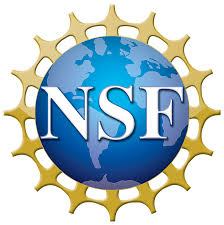 Research Thrust 3: Cloud 2.0: Domain-Specific Serverless Clouds
Emergence of ASICs, domain-specific PLs, serverless (FaaS)

Our vision: Domain-specific serverless platforms operating across Edge-to-Cloud will be the next generation clouds
Specific platform needed to: 
Offer specialized services
Programming abstractions
Effectively utilize ASICs
Provide built-in QoS & compliance
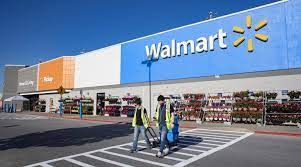 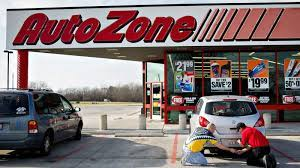 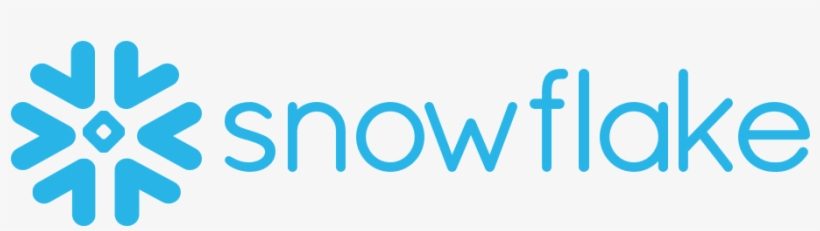 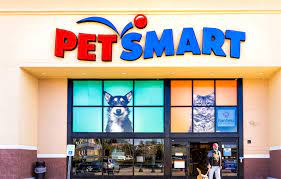 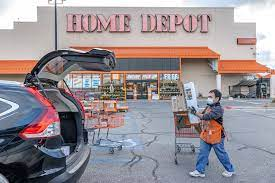 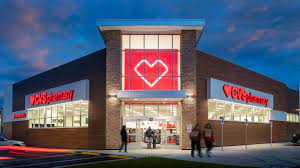 28
[Speaker Notes: Specialized billing
High-level apis
Advance resource allocation for reusing and cost-efficiency
Customized execution platforms (container vs bare metal vs VM vs unikernel vs mvm)

While the first gen of cloud focused on mitigating the burden for sys admins, the second generation will mitigate the burden for programmers
We envisage that in certain highly-demanded domains (ML, medical, video, mapping) there will be domain specific clouds]
Research Thrust 3: Domain-Specific Serverless Cloud Systems
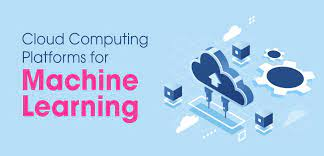 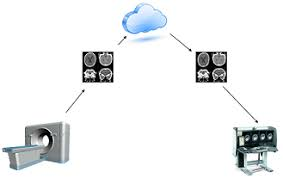 Software development landscape will be changed to a mashup of service-calls across multi-specialized-clouds!
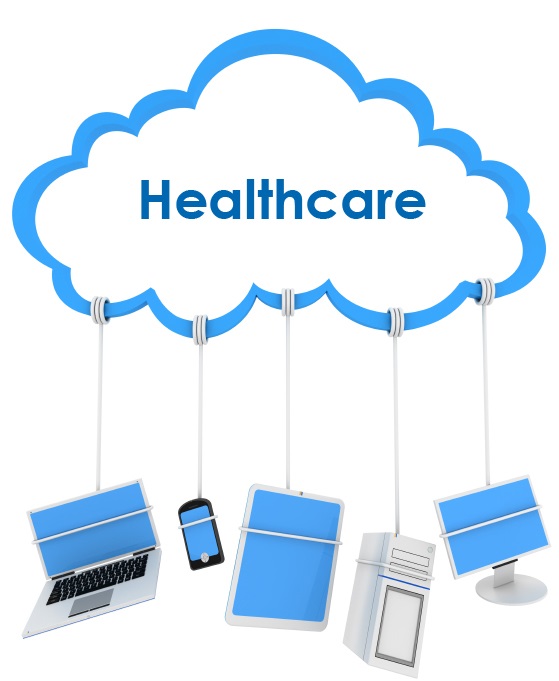 Abstraction is the centerpiece to democratize “cloud-native application development”
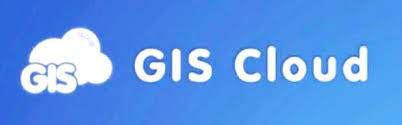 29
[Speaker Notes: A motivational scenario can be recording the video; transcoding on video processing cloud, annotate it to different languages on a ML cloud 
2nd scenario: collect climate information from sensors, a data analytics service to predict the chance of flood, a mapping cloud to model the impact of flood]
Existing Cloud Programming Abstraction: FaaS
Write a function and leaves the provisioning to cloud!
Automatic scaling & scale to zero 
Truly pay-as-you-go
Low-cost deployment
Low computing load
Small data size
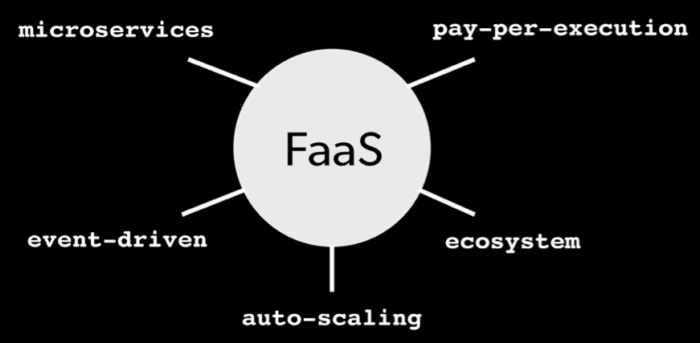 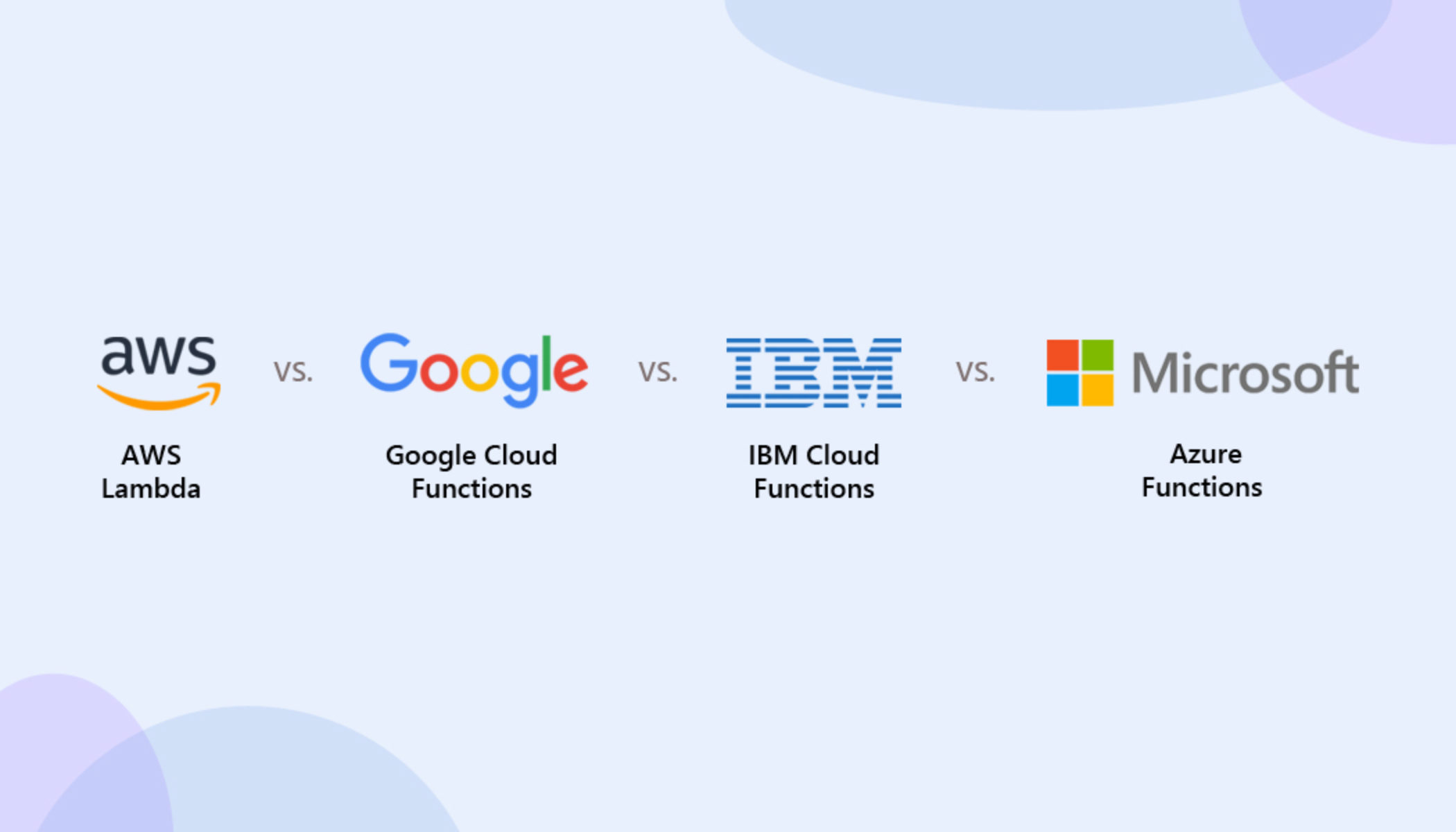 30
FaaS Shortages
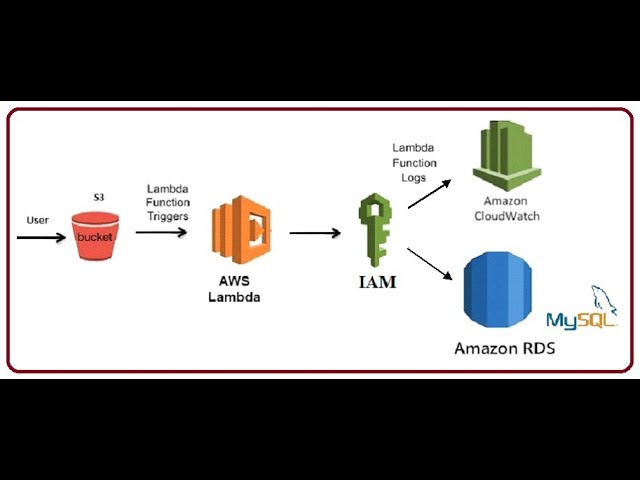 Developers must manage the state (e.g., via cloud database)
Functions—state separation
Lack of encapsulation

Lack of built-in access control  (private/protected/public)

Lack of dataflow semantics
Cannot manage the state across functions
Relies on external services for workflows
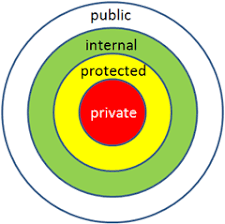 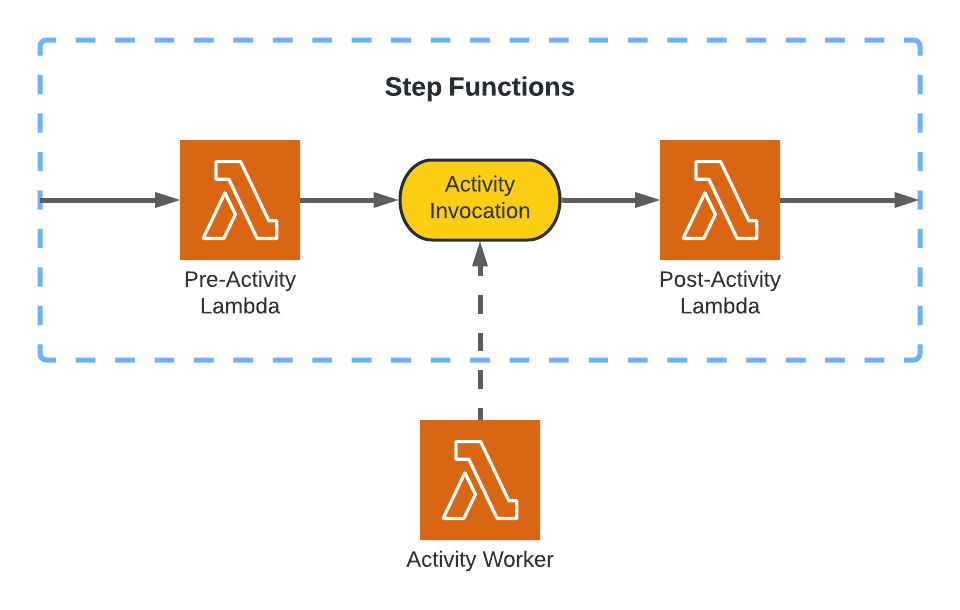 31
Our Proposal: Object as a Service (OaaS) Paradigm
OaaS encapsulates functions+data 
transparent resource & data mgmt
enables access level (public/private…)
enables software reuse (inheritance)

OaaS enables dataflow semantics
built-in support for function workflows 
managing intermediate data across functions
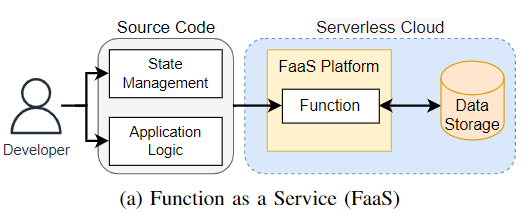 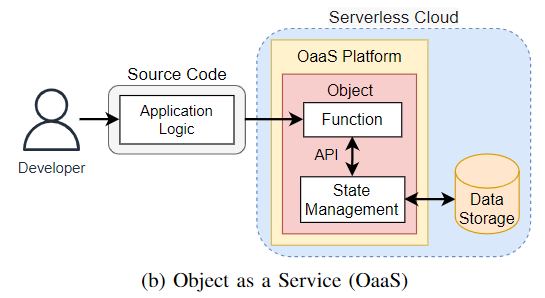 * OaaS is pen-source on Github
* Published in TPDS ’22 and submitted to IEEE Cloud ’23
32
OaaS Architecture
Object developer
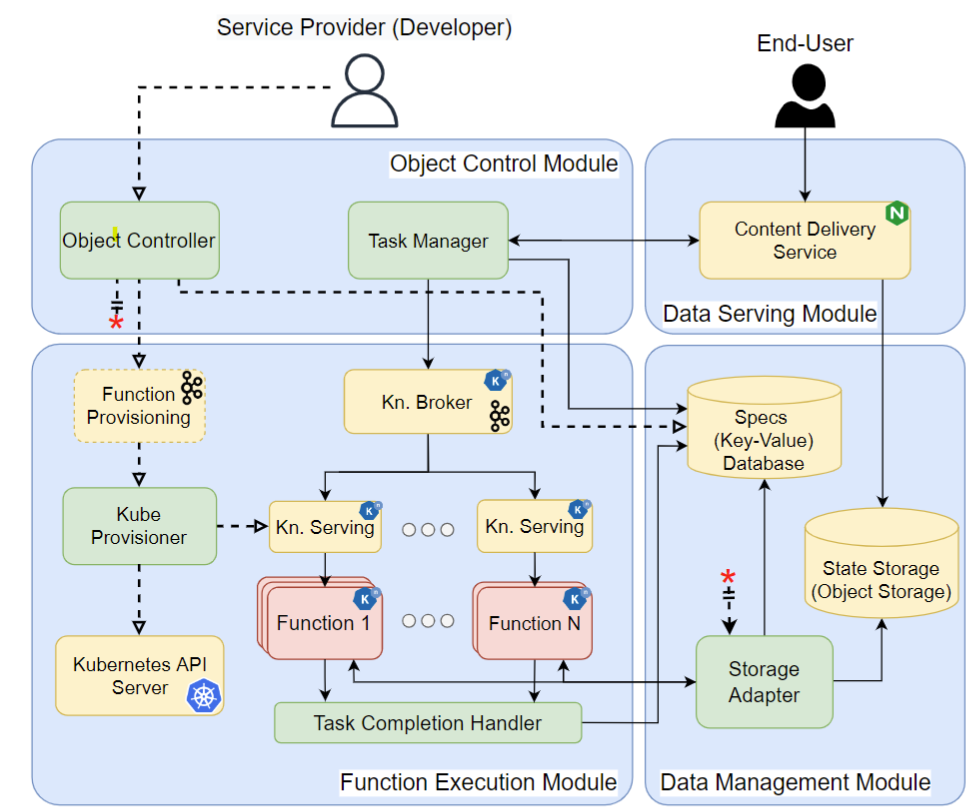 Object consumer
OaaS
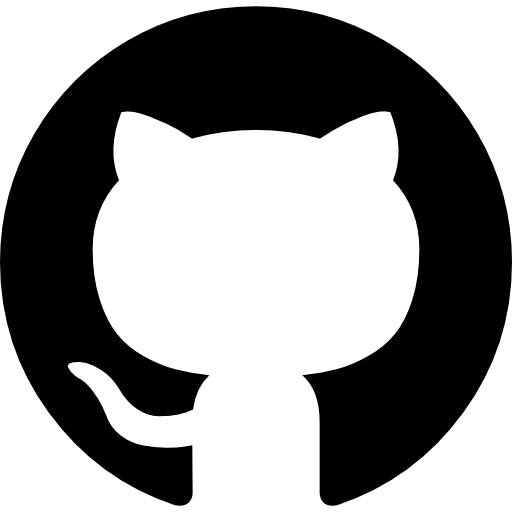 33
33
[Speaker Notes: The OaaS platform is designed based on multiple self-contained microservices communicating over the network in a serverless cloud system.]
OaaS: Developing New Objects
Object developer
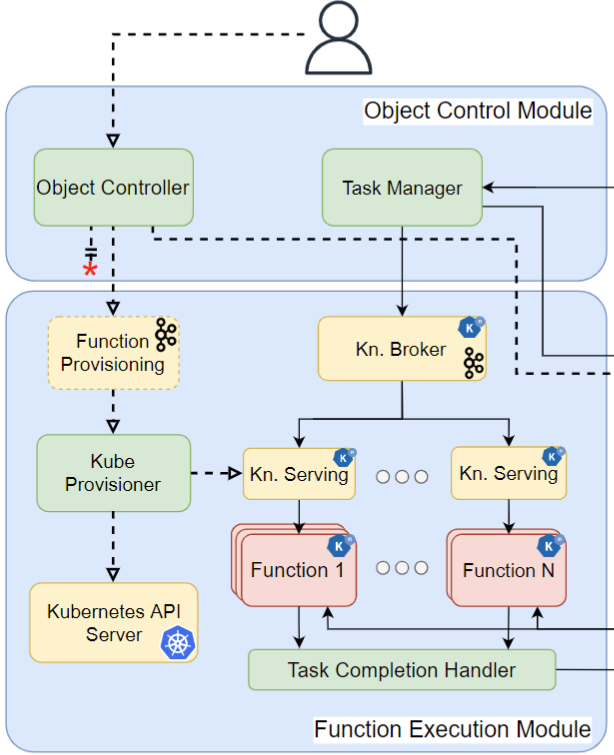 offers the object & class abstractions
managing their metadata
registering functions
enabling user to create objects
Deploying the containerized function
34
[Speaker Notes: The OaaS platform is designed based on multiple self-contained microservices communicating over the network in a serverless cloud system.

To avoid the bottleneck, Task Manager is stateless by maintaining the internal state on the key-value database.]
OaaS: Consuming the Object
translates a func. call to a task
transparent access to object state and functions (OAI)
manage task ordering in a workflow
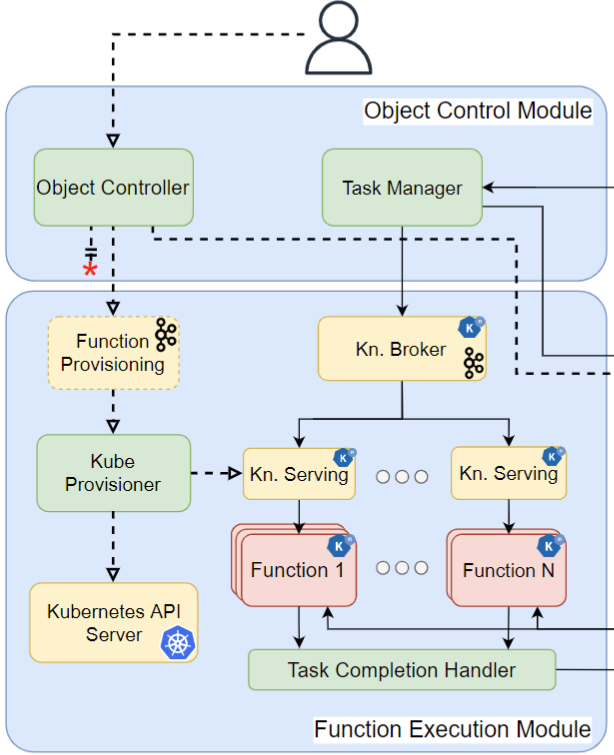 Object user (calling a function of an object)
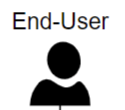 routing the task to appropriate container
Autoscaling and scale-to-zero of functions
35
[Speaker Notes: The OaaS platform is designed based on multiple self-contained microservices communicating over the network in a serverless cloud system.

To avoid the bottleneck, Task Manager is stateless by maintaining the internal state on the key-value database.]
OaaS: Data Management Module
Object developer
Object consumer
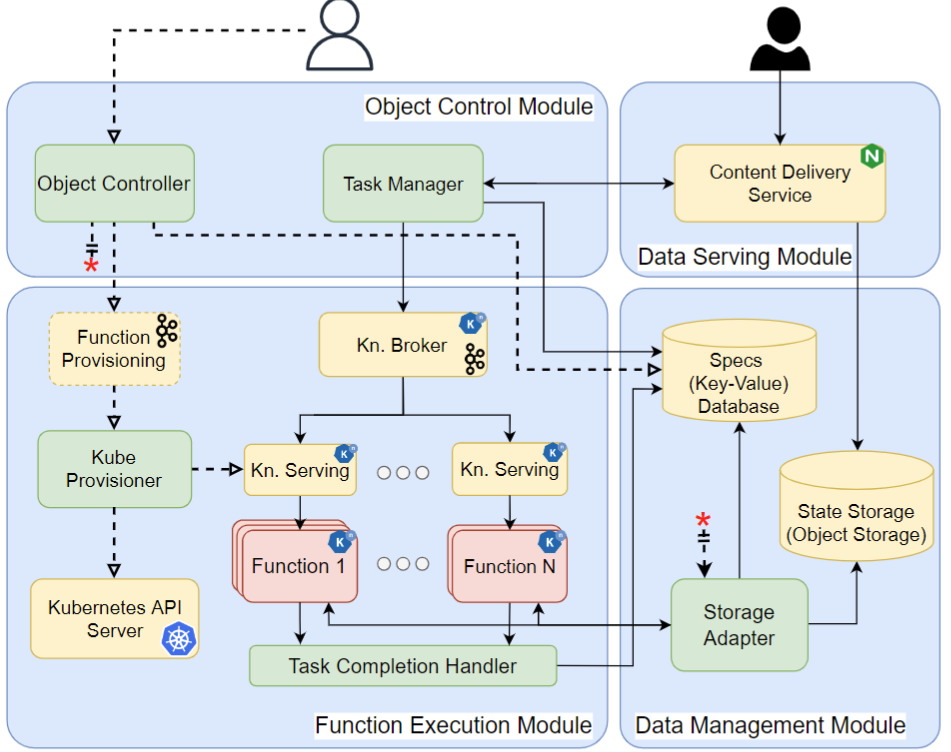 gateway to access object & function
 
Implemented via Nginx
enabling efficient and secure access to object state

reduce data movement via HTTP redirect mech.
36
[Speaker Notes: Utilizing the S3 presigned URL to prevent the receiver can access the other data by analyzing the path.]
Use Case: Class Definition in OaaS
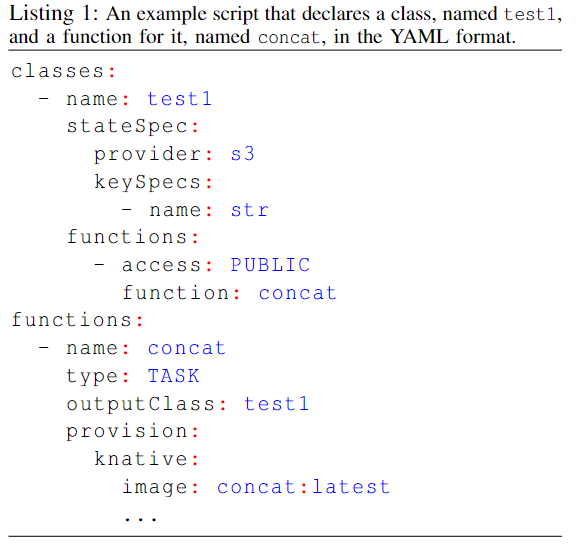 state
declaration
Example Object instantiation and call:
video
video1:constructor():persigned_URL
HTTP PUT(MY_VIDEO, persigned_URL)
transcode
video1:transcode(var=1024)
transcode
function
definition
transcode:latest
37
Case Study:Face Detection on a Given Video
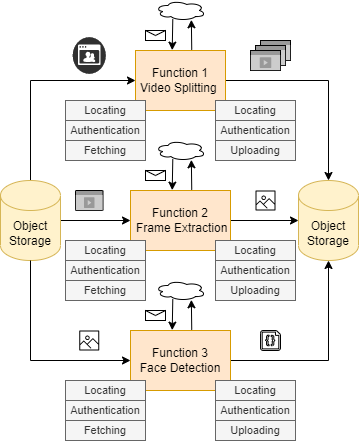 FaaS
38
Case Study: OaaS forFace Detection on a Given Video
class video{
state:
	name: src_video

functions: 
video_split():video;
extract_frame():image;

Workflow: 
   Wf_face_detect():json_rec;
}
OaaS:
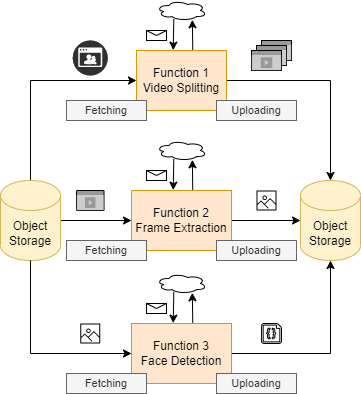 class image{
state:
	name: img

functions: 
	face_detect():json_record;
}
class json_record{
state:
	name: json
}
39
Data Modeling in OaaS
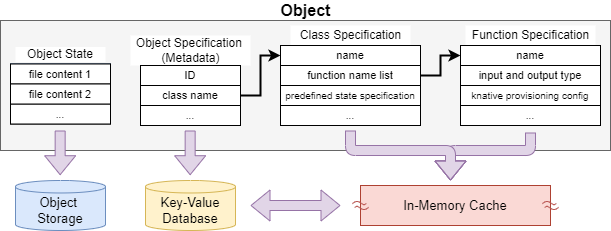 OaaS persists the four parts of the object data into the different data store based on the size and access frequency.
40
Evaluating OaaS Overhead
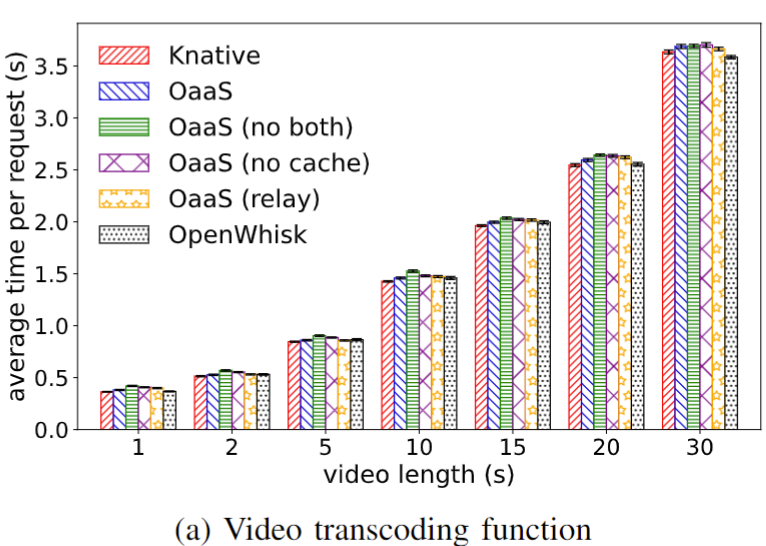 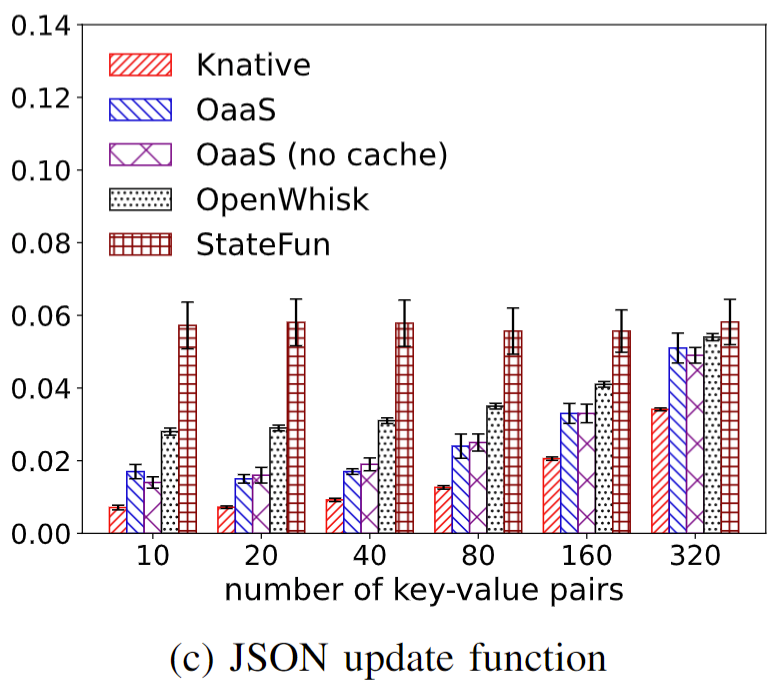 OaaS can operate with insignificant overhead, particularly, for unstructured data (e.g., video)
41
[Speaker Notes: Why OaaS no cache is better than Oaas for Json?]
Evaluating OaaS Scalability
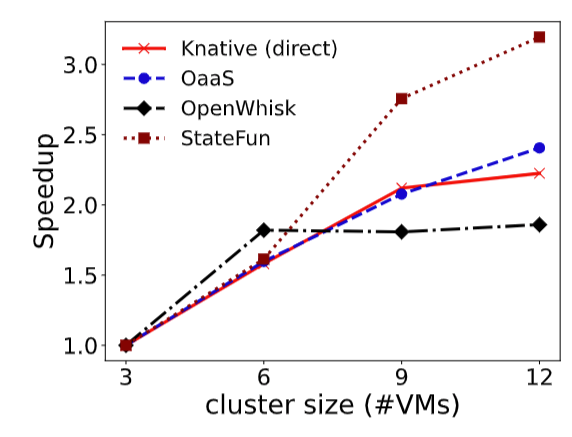 Demo Video:
https://www.youtube.com/watch?v=SIfIpPWZuls
42
[Speaker Notes: The reason is that StateFun is built on top of Apache Flink,a mature stream processing platform. While we observe thatKnative speedup slows down at 12 VMs due to limitations inits internal mechanics, OaaS continues to scale
For OpenWhisk,even though more VMs added, its autoscaling stops deployingnew workers after reaching a certain number of containers,thus, the speedup stops increasing after 6 VMs]
Case Study: OaaS forFace Detection on a Given Video
class video{
state:
	name: src_video

functions: 
video_split():video;
extract_frame():image;

Workflow: 
	face_detect():json_record;
}
OaaS:
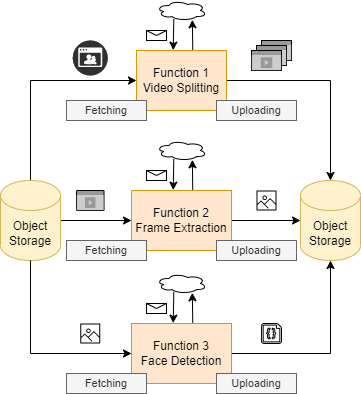 Still Hard to Program!!!!
class image{
state:
	name: img

functions: 
	face_detect():json_record;
}
class json_record{
state:
	name: json
}
43
Future Direction: The Last Mile to Cloud Programming Democratization…
Layman user has a generic query!
Object developer
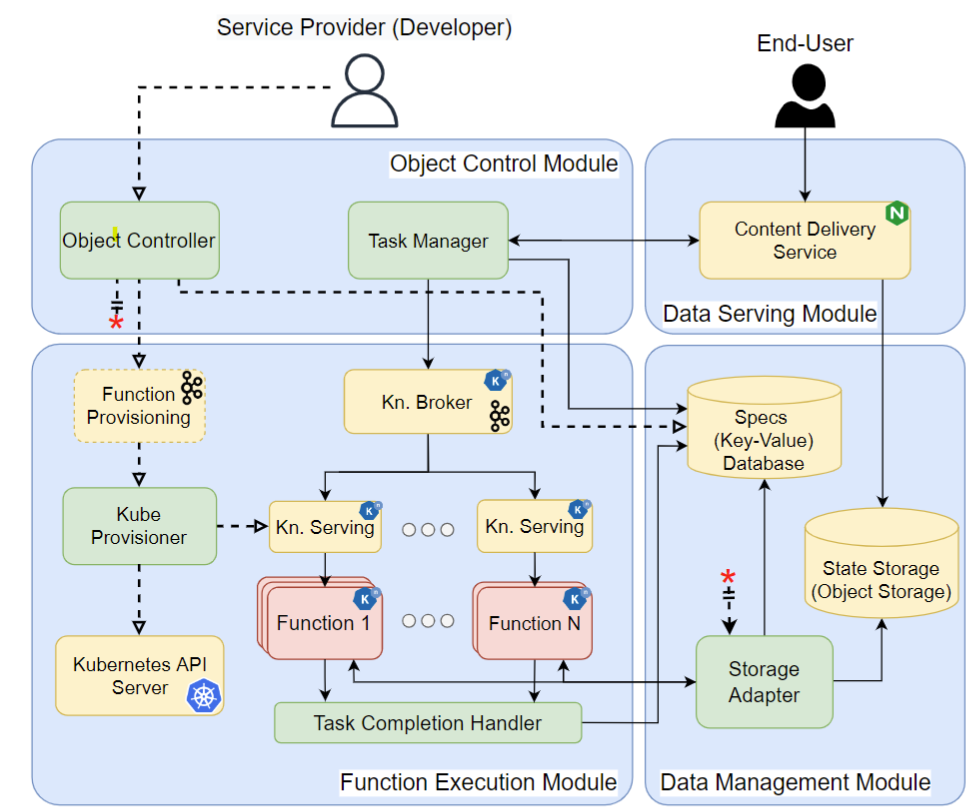 Check mask facing of nurse in this video
44
[Speaker Notes: The OaaS platform is designed based on multiple self-contained microservices communicating over the network in a serverless cloud system.]
Next Step: Our Vision of Cloud Programming Democratization
Information Based
Search Engines (Pattern Matching)
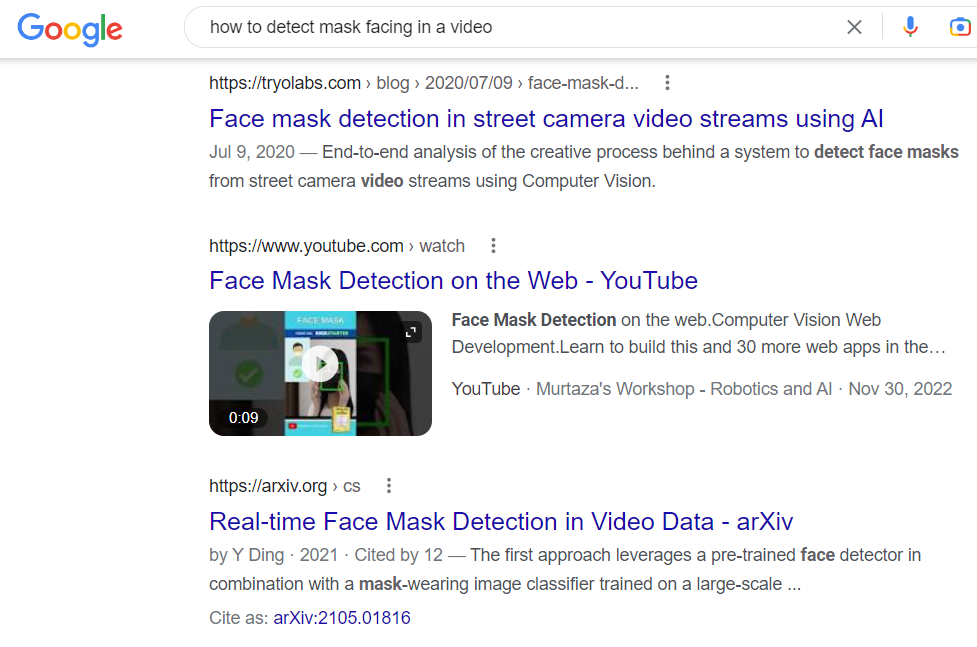 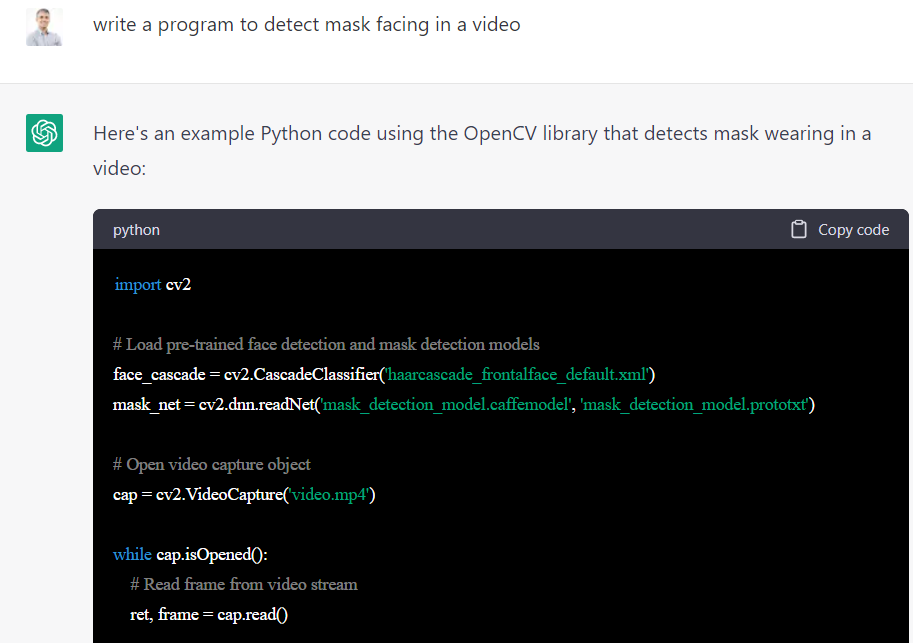 Check mask facing of nurse in this video
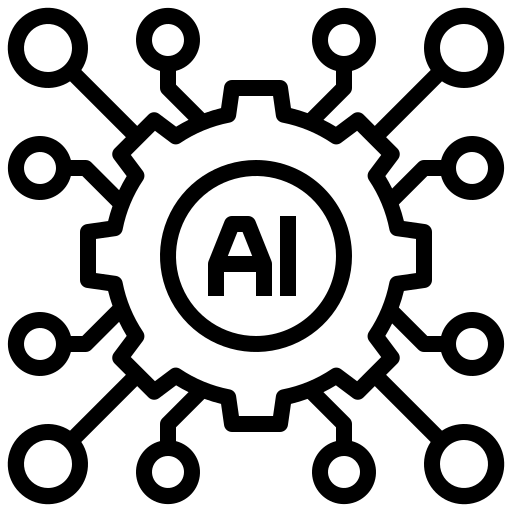 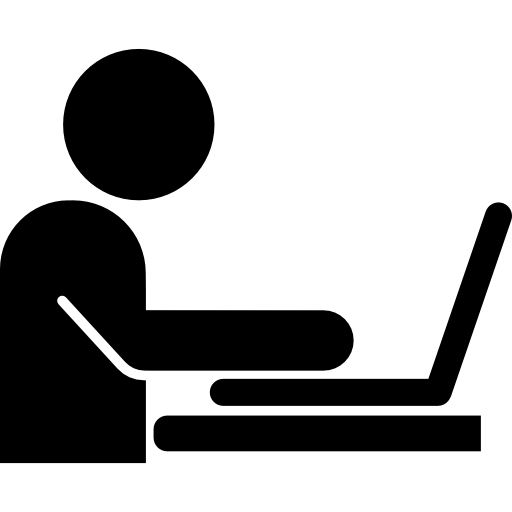 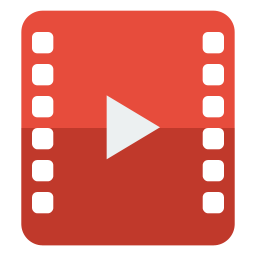 Knowledge Based
Search Engines (GenerativeAI)
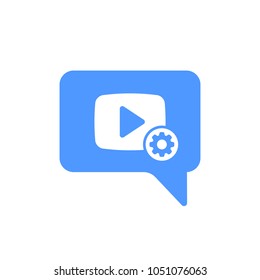 Processedvideo
Action Engine! Our approach of Cloud Programming
Our System(OaaS)
45
Next Step: Building Blocks of the Action Engine!
Object consumer (doctor, nurse) programs a camera object
Q: check mask facing of nurse in charge
semantic search acrossobject methods
use LLM toinstruct steps to handle query
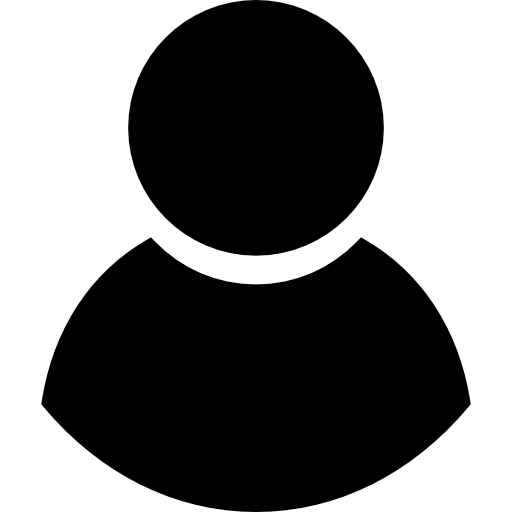 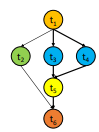 Deploy on Cloud
46
Thank you for your time…
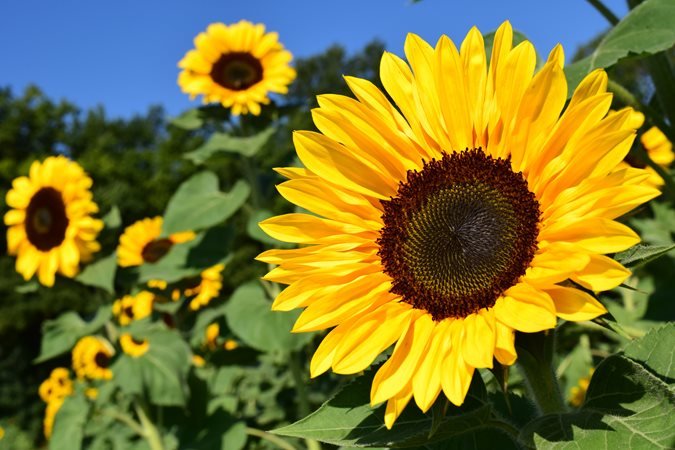 Mohsen.aminisalehi@unt.edu
47